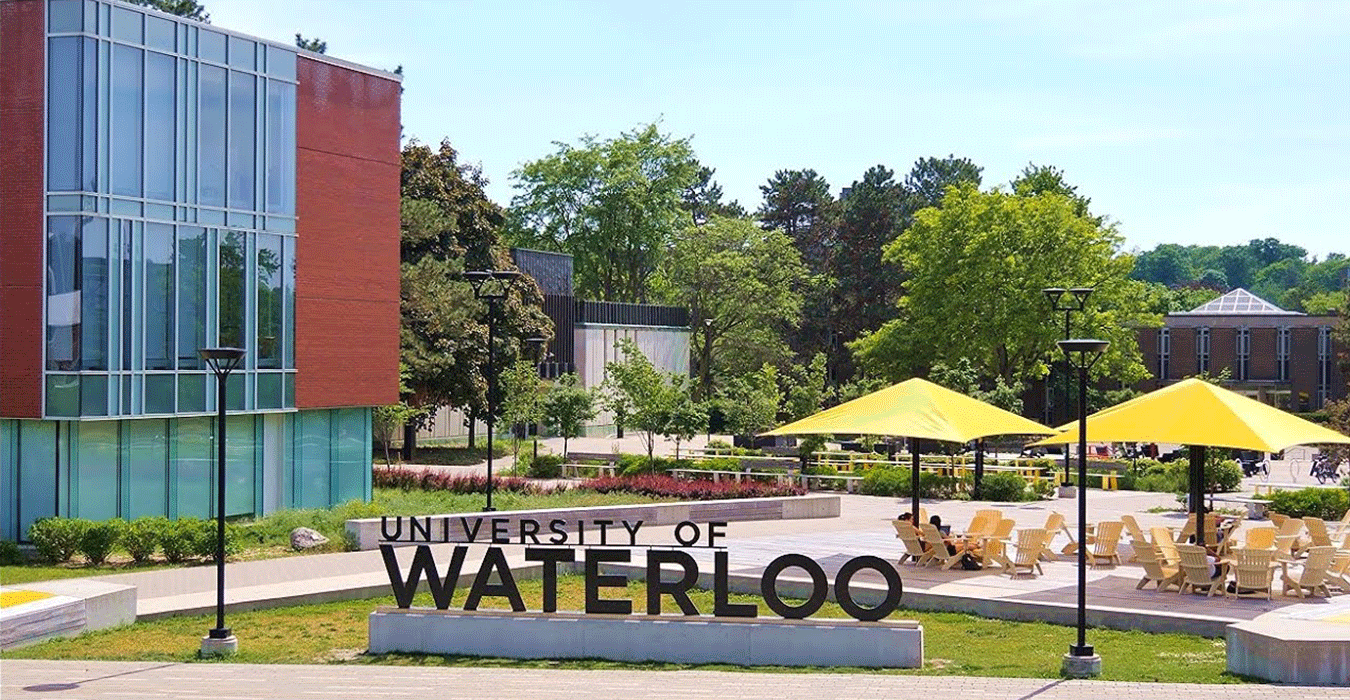 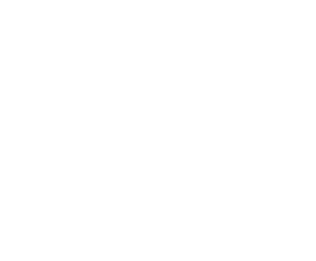 Third Party Payments Just the Basics
SESSION 7506
07 November 2022
Canada Alliance   November 7-8, 2022
Presenter
Buddy Combs
Assistant Vice President Financial Support Services
KCTCS	
Buddy.combs@kctcs.edu
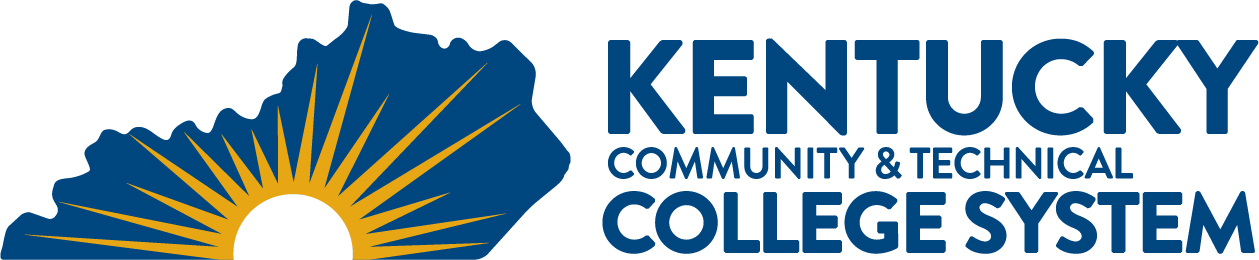 HEUG and PeopleSoft Advocate.
Canada Alliance   November 7-8, 2022
Poll Question
Show of hands
Do you use the delivered PeopleSoft Third Party Contracts?
Canada Alliance   November 7-8, 2022
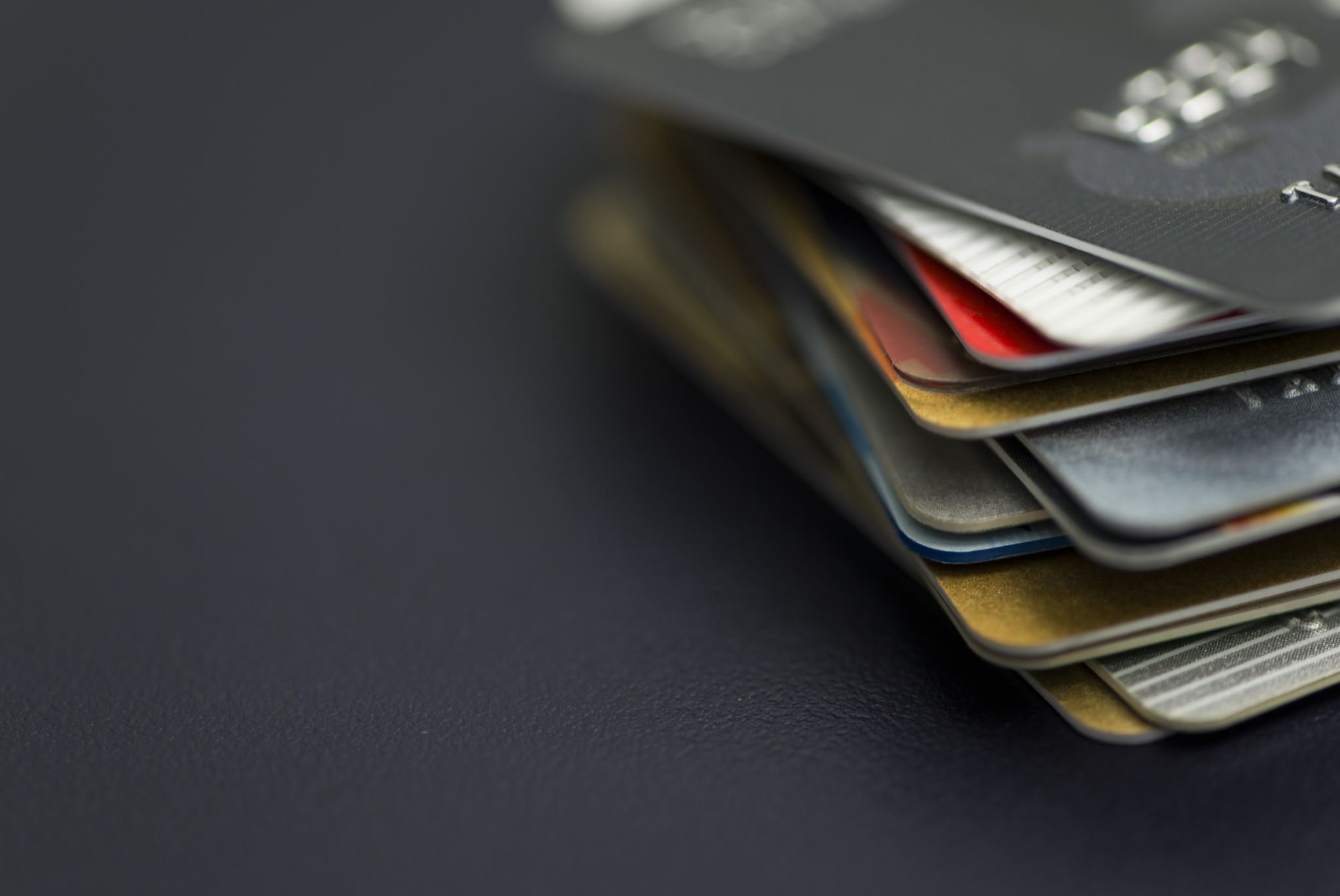 Cashiering - Setup
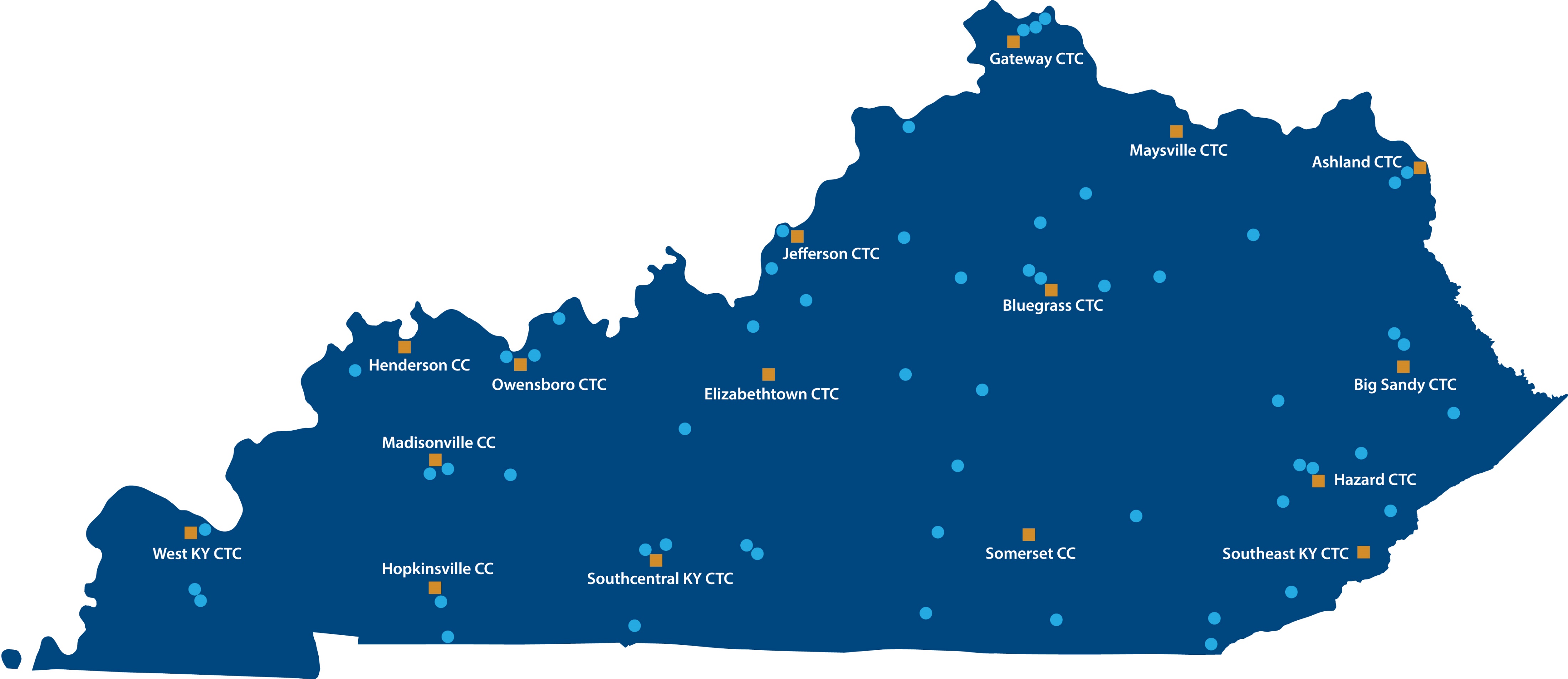 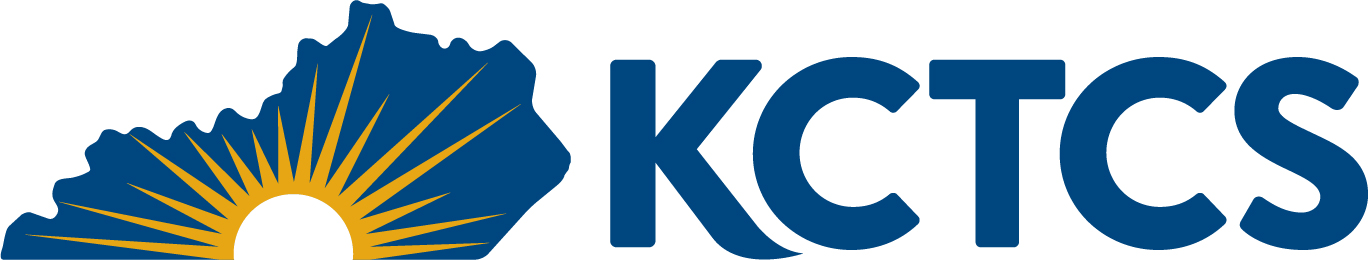 Item Type Creation
Item Type Definition
12 Digits
Example: Elizabethtown Cash/Check
616804099001
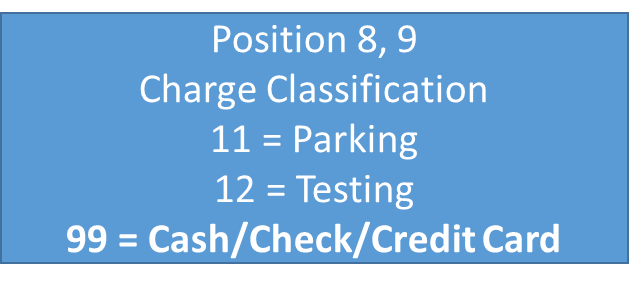 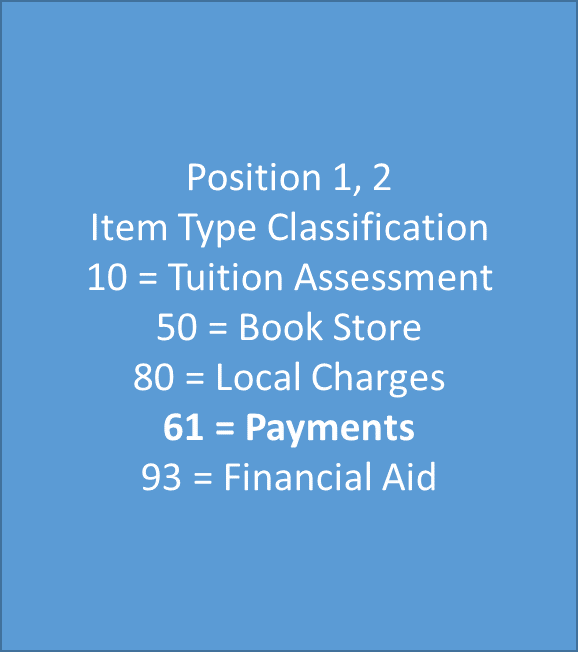 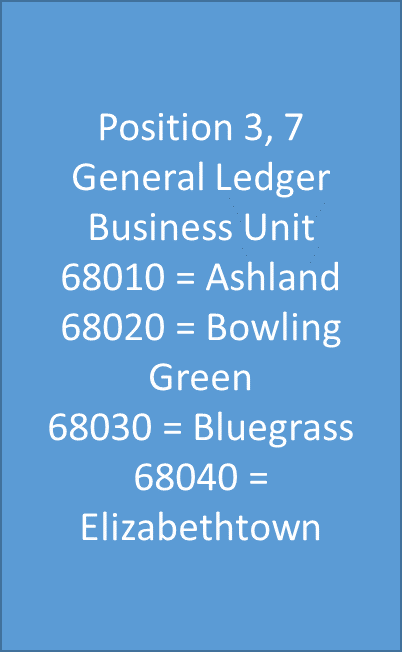 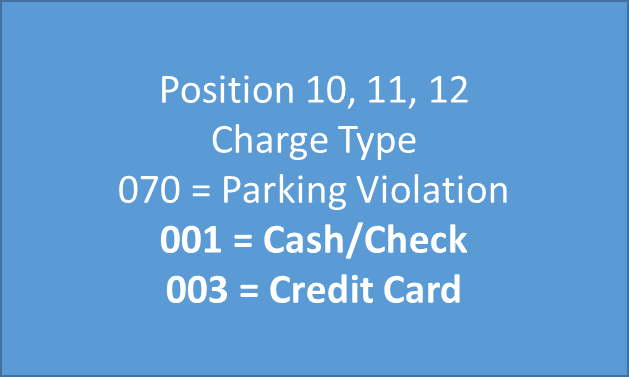 Charge Priority List
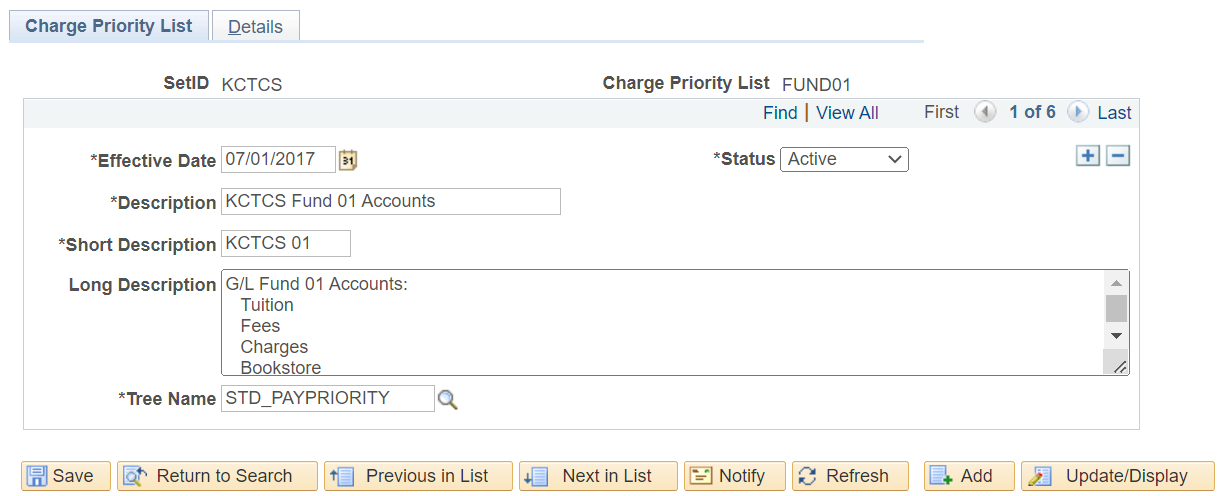 Charge Priority List - Details
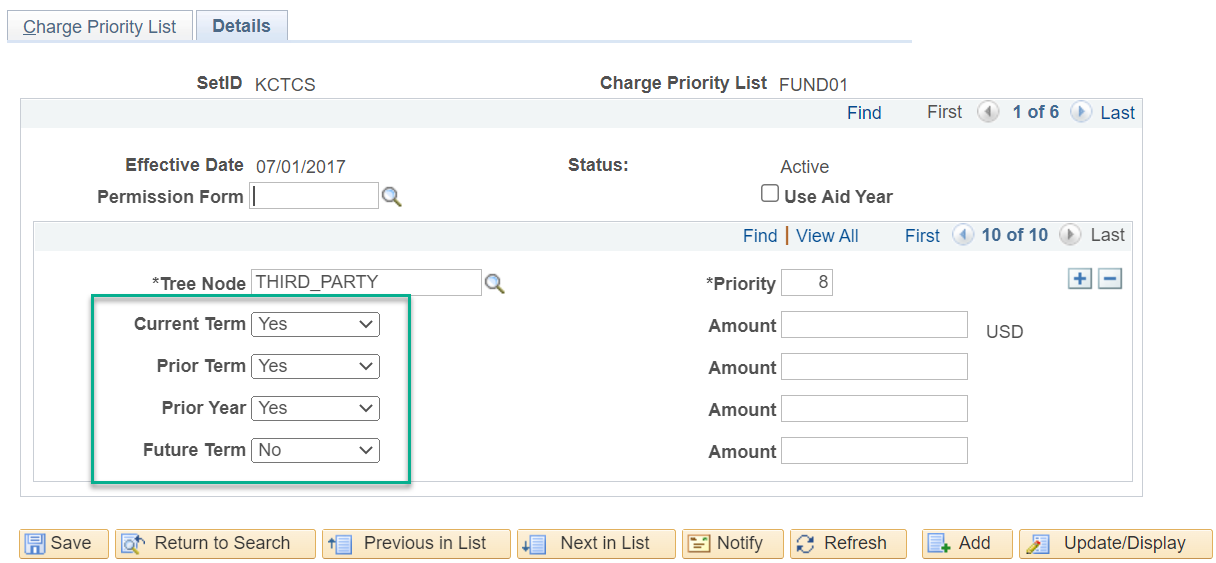 Payment Overall Priority
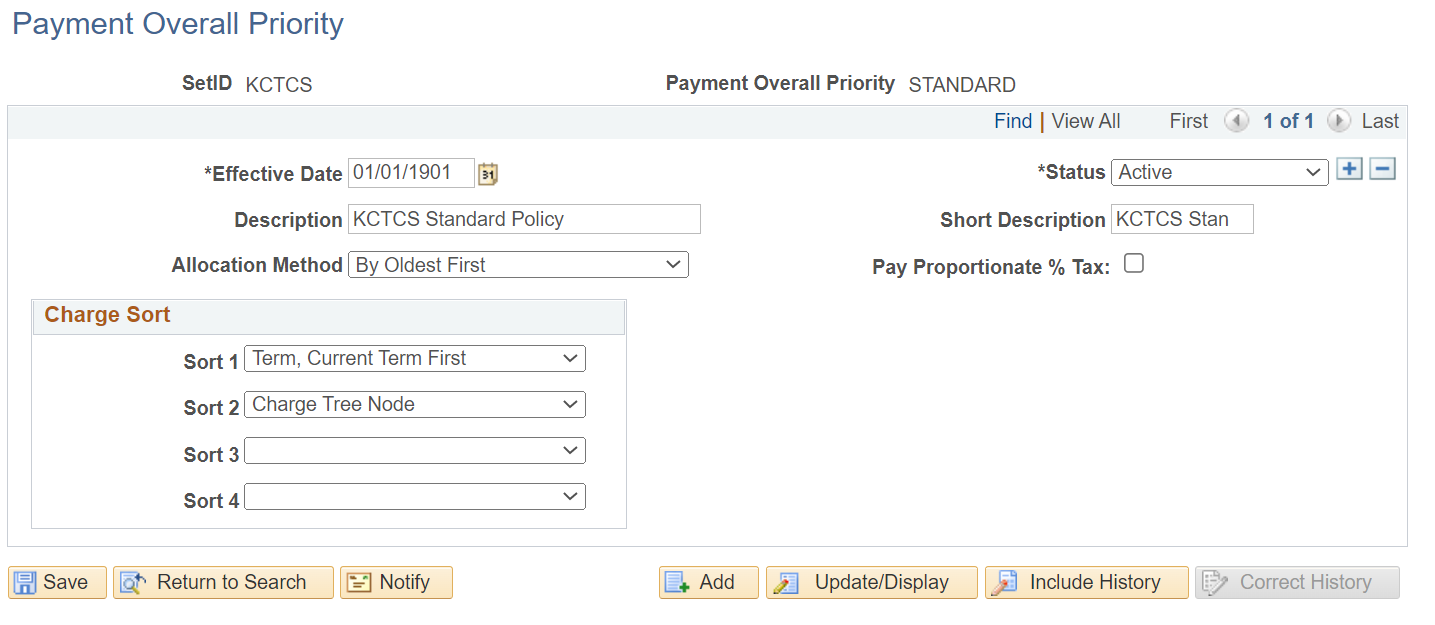 Target Key
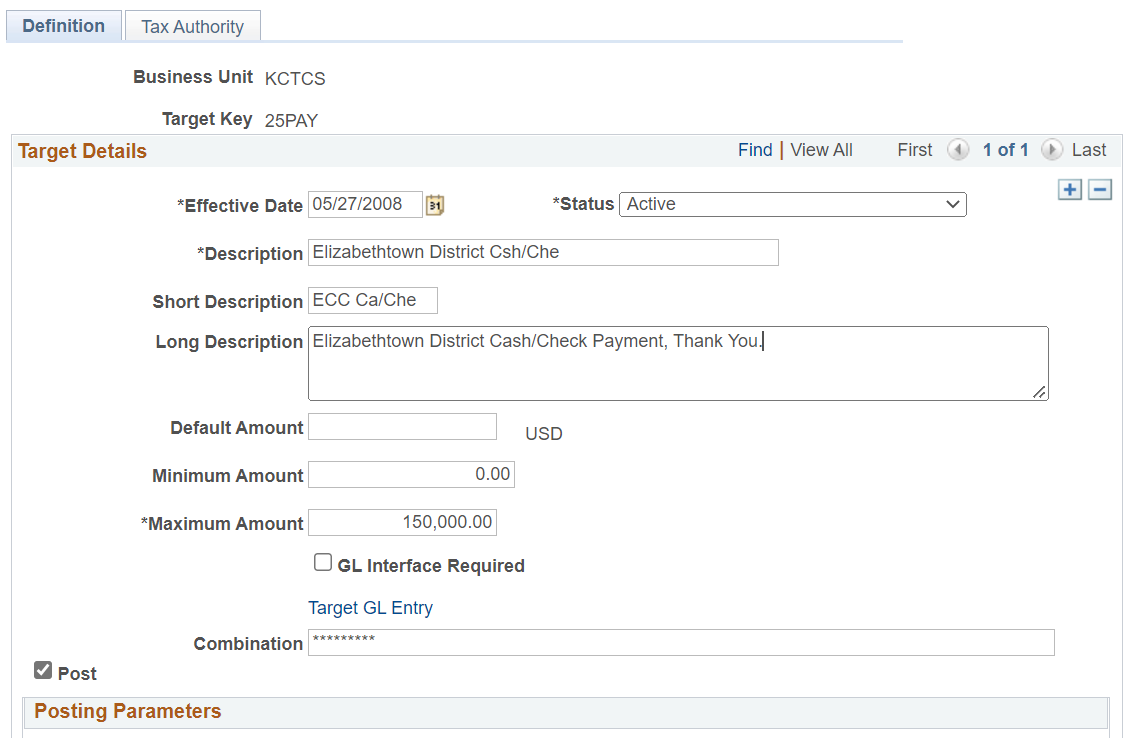 Target Key continued
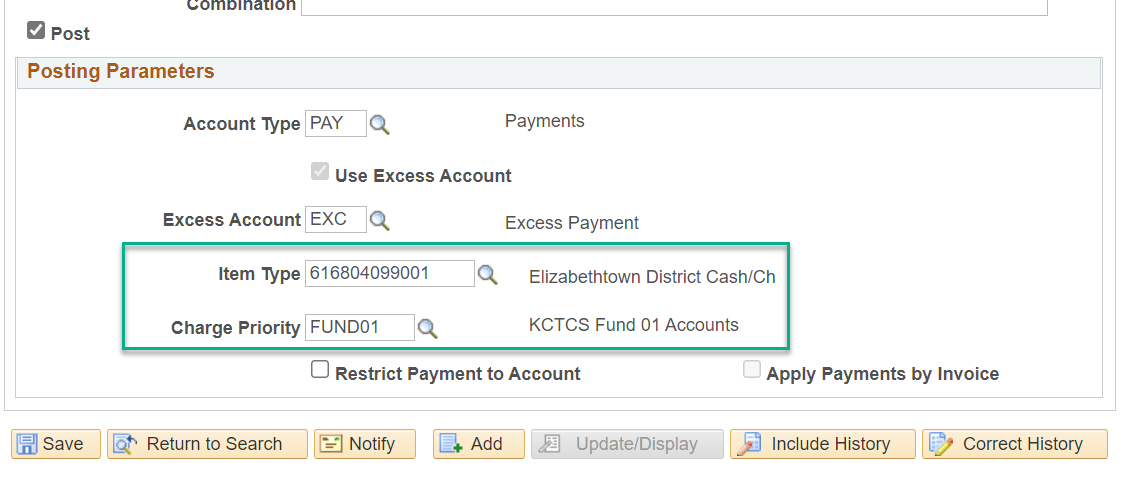 [Speaker Notes: We are not using Apply Payment by Invoice however we have been doing some testing for Third Party Payments.]
Poll Question
Show of hands
Do you use the delivered PeopleSoft Cashiering?
Canada Alliance   November 7-8, 2022
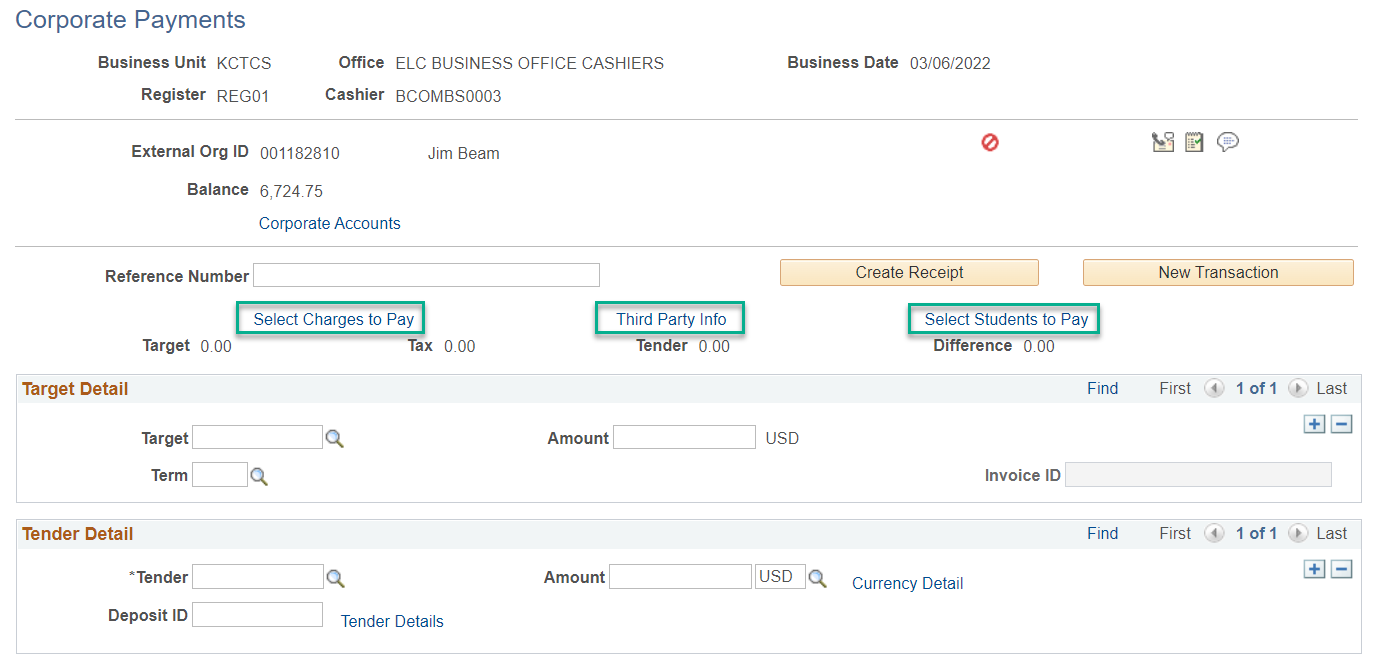 [Speaker Notes: Four options when posting a payment via Cashiering, 1) Target, Amount, Term, Tender, 2) Target, Amount, Term, Tender, Select Charges to Pay, 3) Target, Amount, Term, Tender, Select Students to Pay 4) Target, Amount, Term, Tender, Third Party Info]
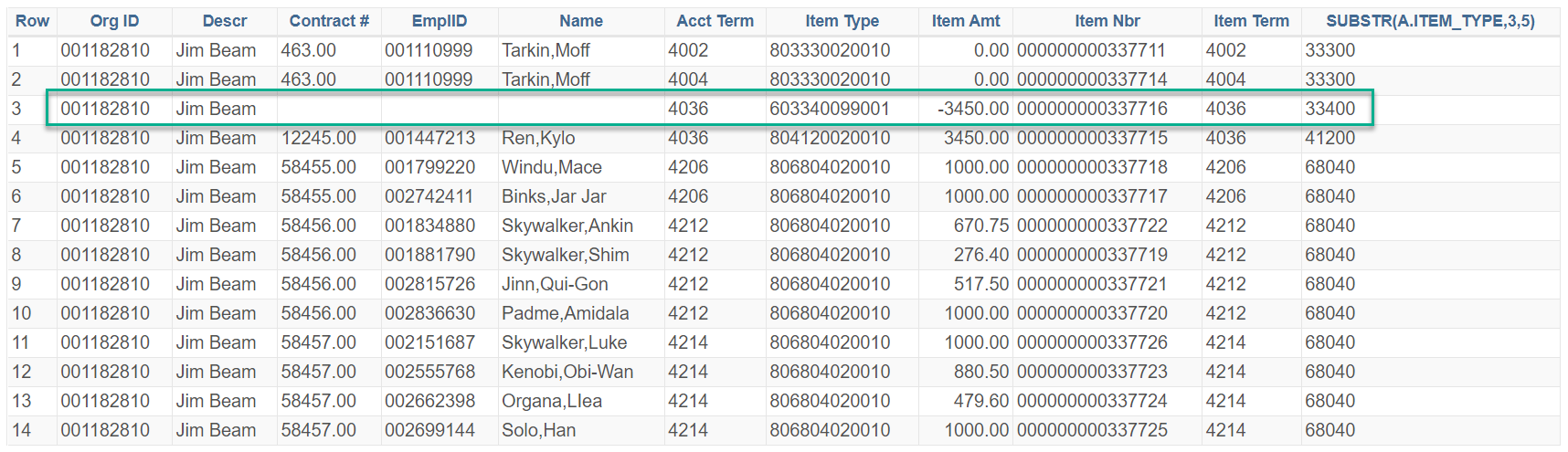 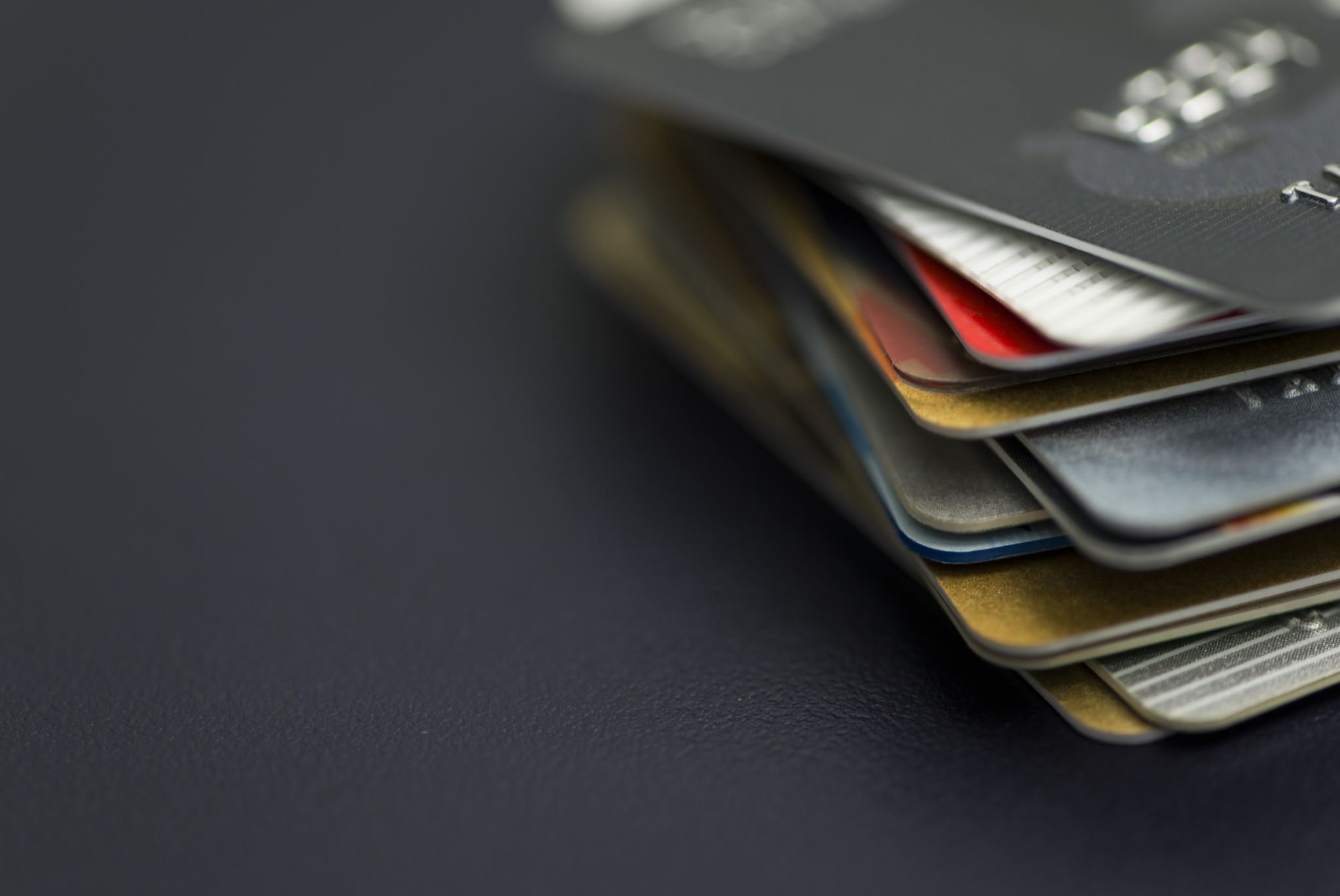 Cashiering - No Selection Payment Option
[Speaker Notes: Received $100 payment]
[Speaker Notes: Did not select a payment option]
No Payment Selection
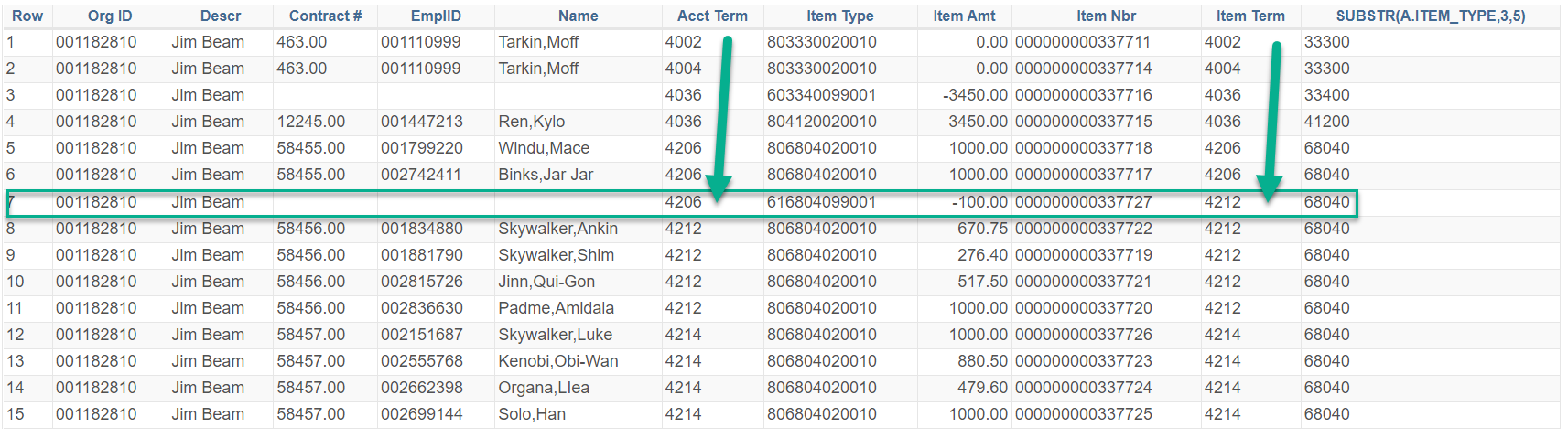 [Speaker Notes: Process used the Charge Priority for the payment item type.]
View Corporate Account
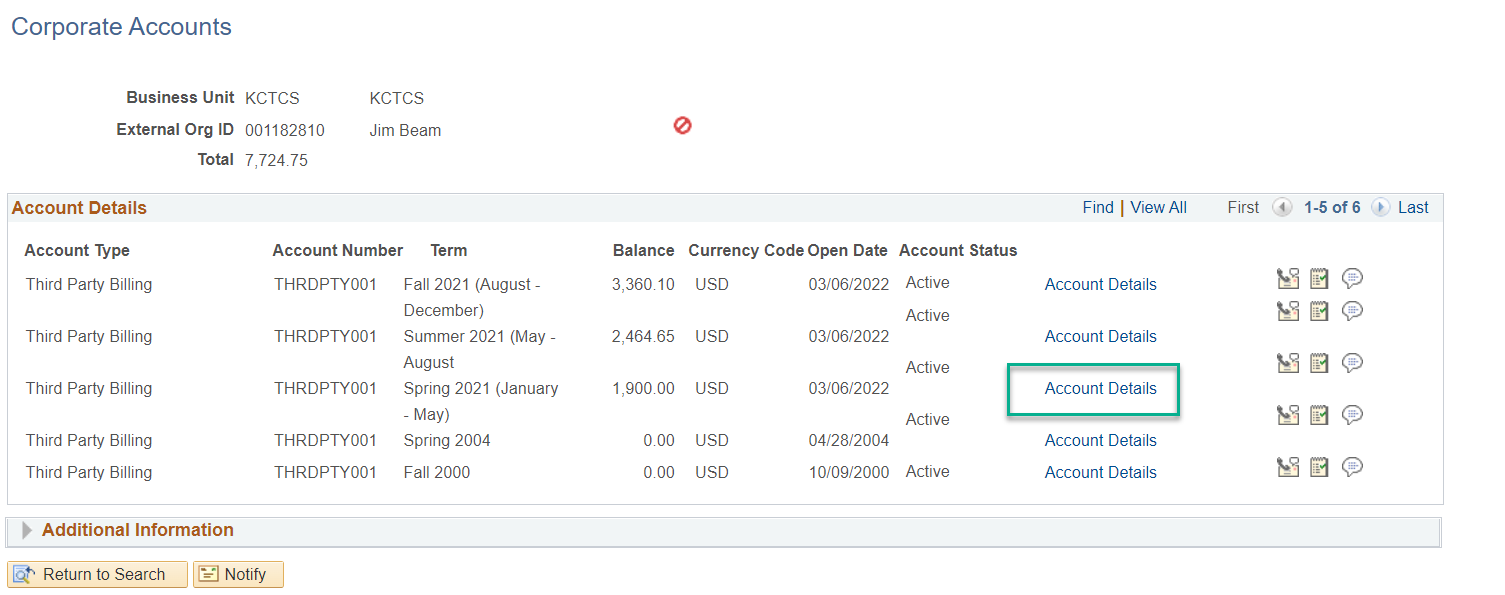 View Corporate Account – Account Details
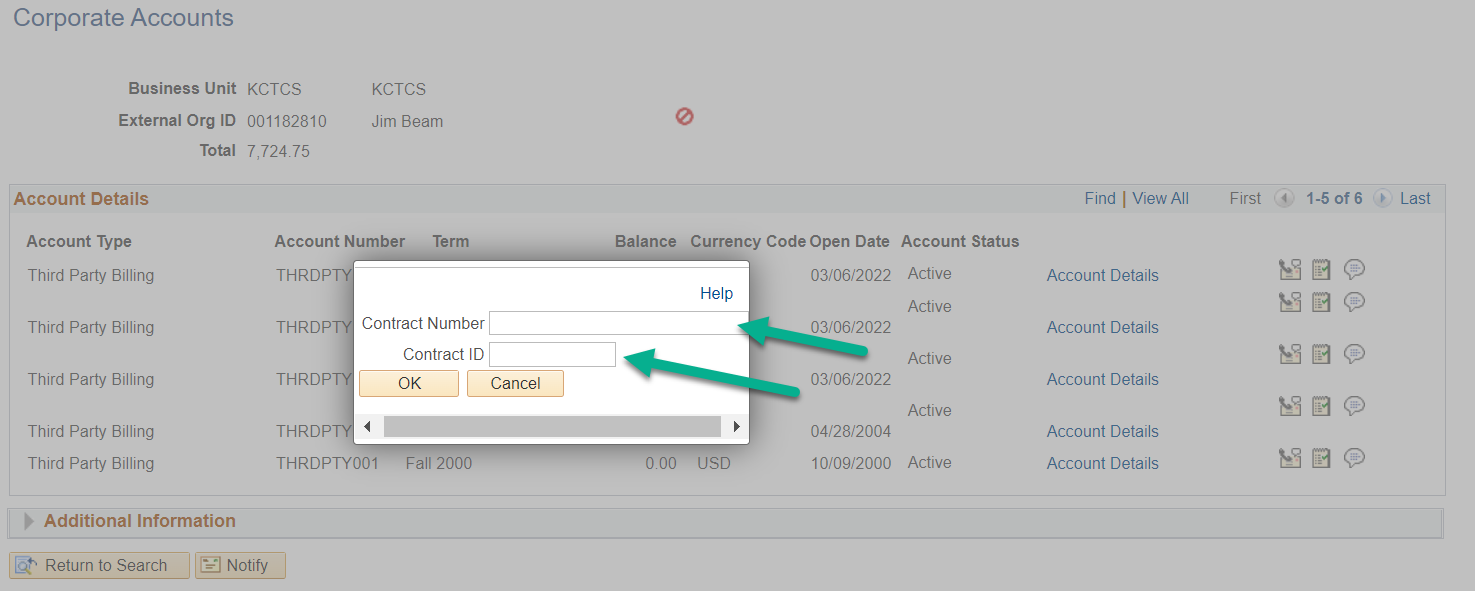 [Speaker Notes: Two options here one click on OK and all lines for this term will pull back, or you can enter a Contract Number and Contract ID (student EMPLID)]
View Corporate Account – Account Details
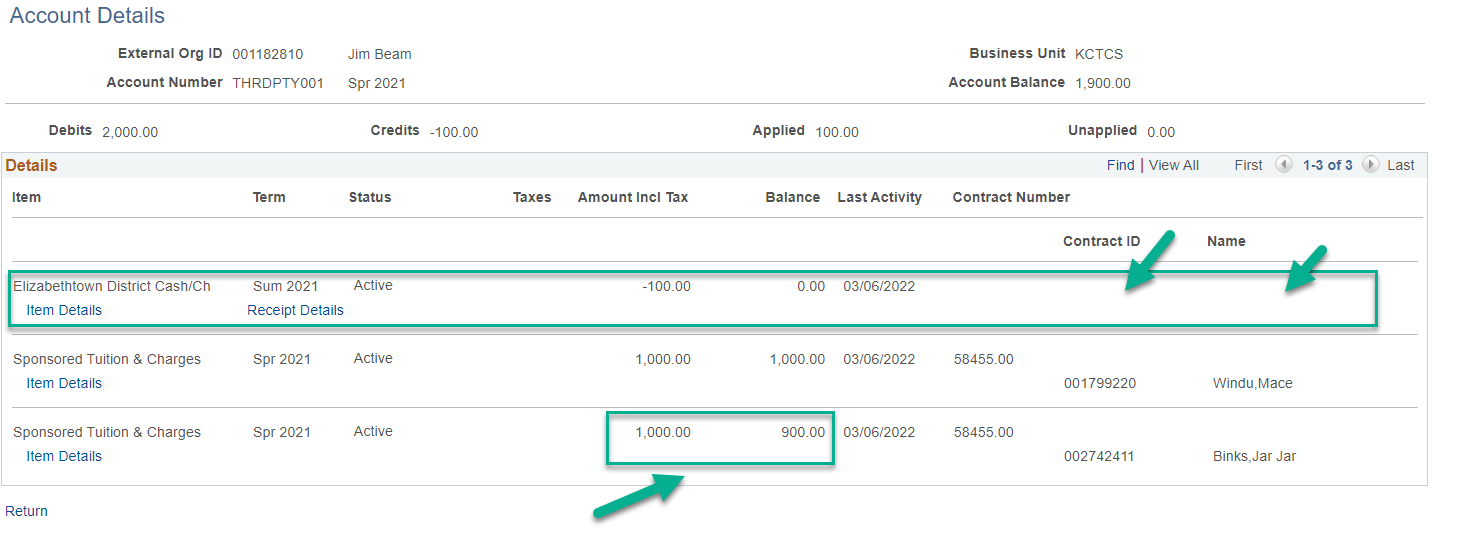 [Speaker Notes: This payment is not attached to a Contract ID or Name.  This payment uses the Payment Priority of the payment item type.]
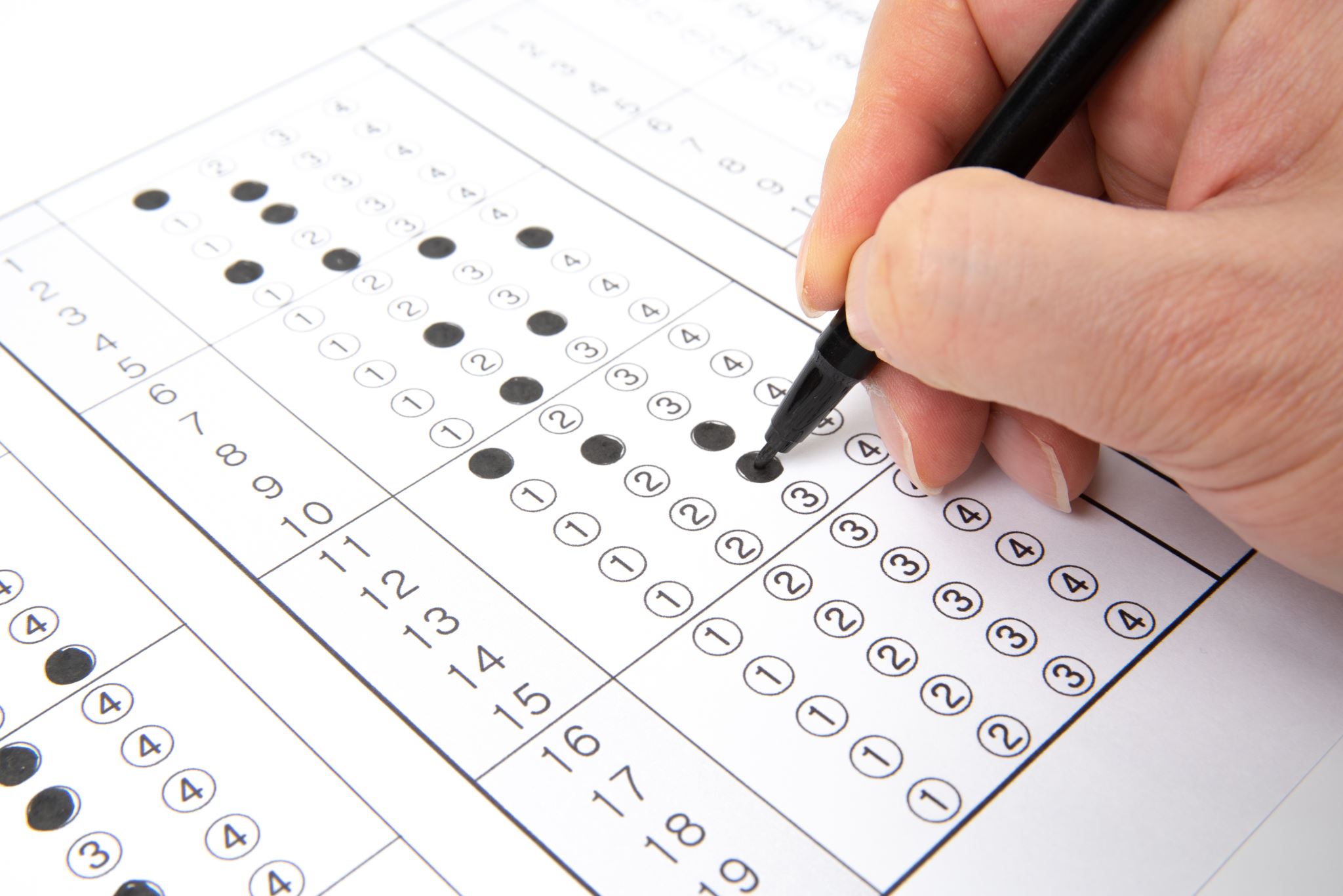 Cashiering - Select Charges to Pay
Cashiering - Select Charges to Pay
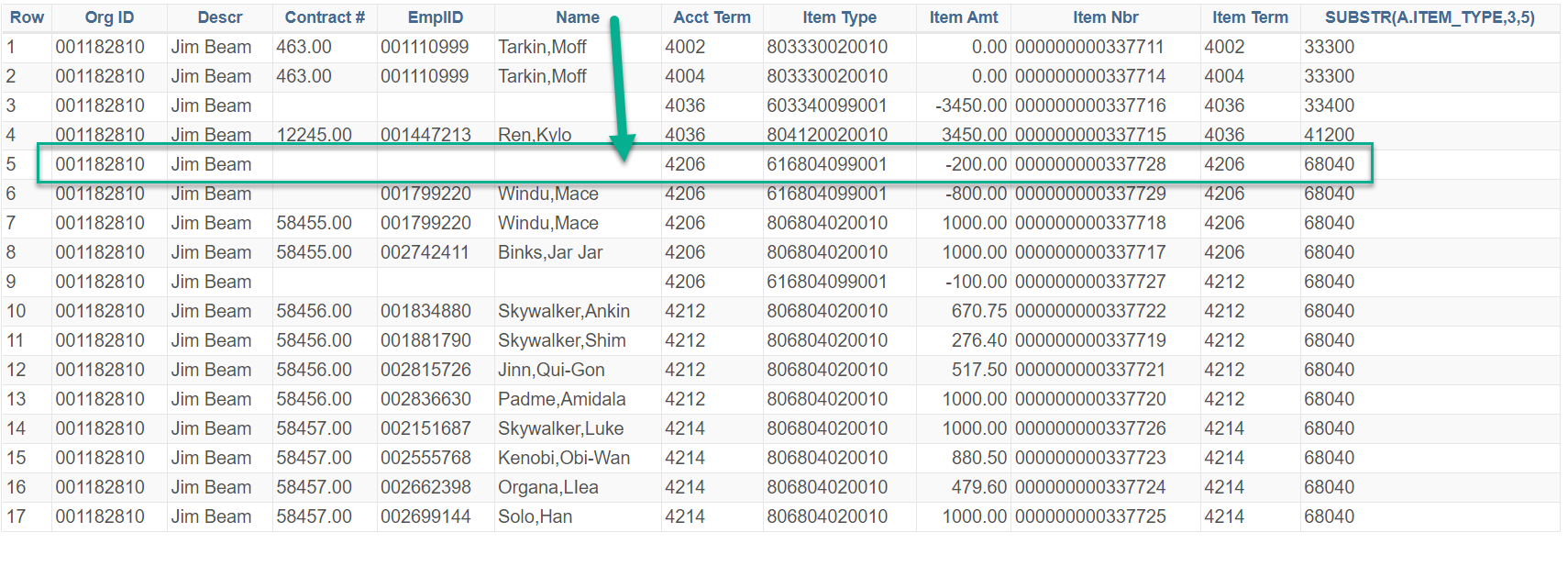 [Speaker Notes: The payment paid off the charge for Mace Windu, however again no Contract ID or Name is associated with the payment.]
Corporate Account – Select Charges to Pay
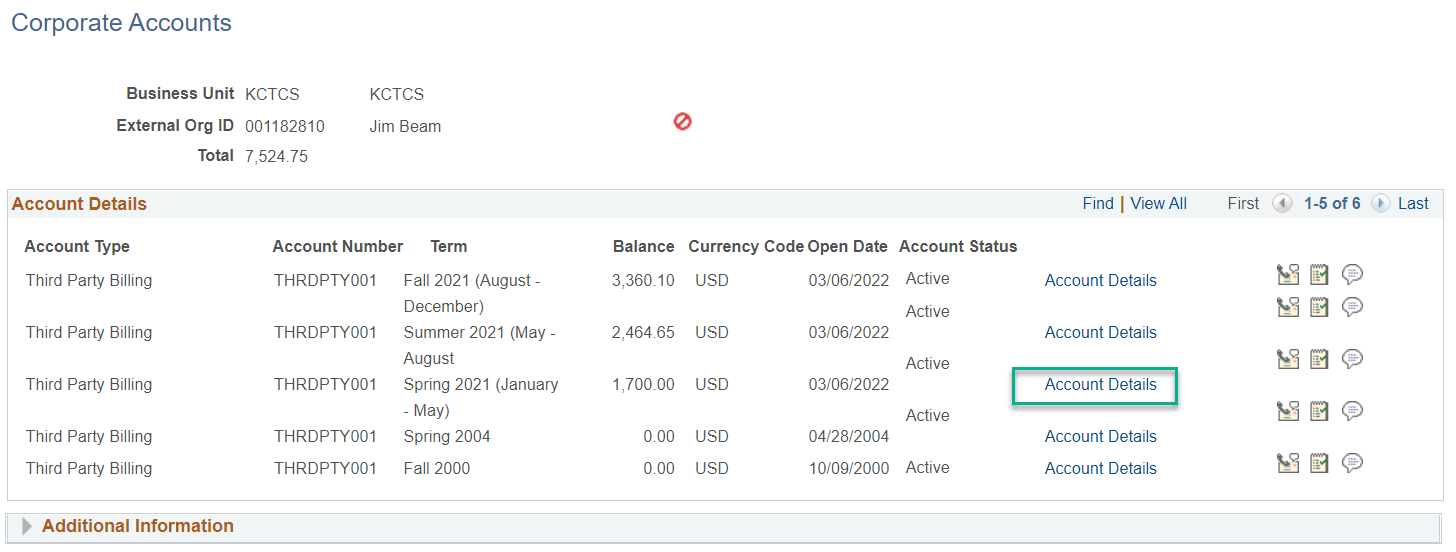 [Speaker Notes: Used the Select Charges to Pay link]
Account Details – Select Charges to Pay
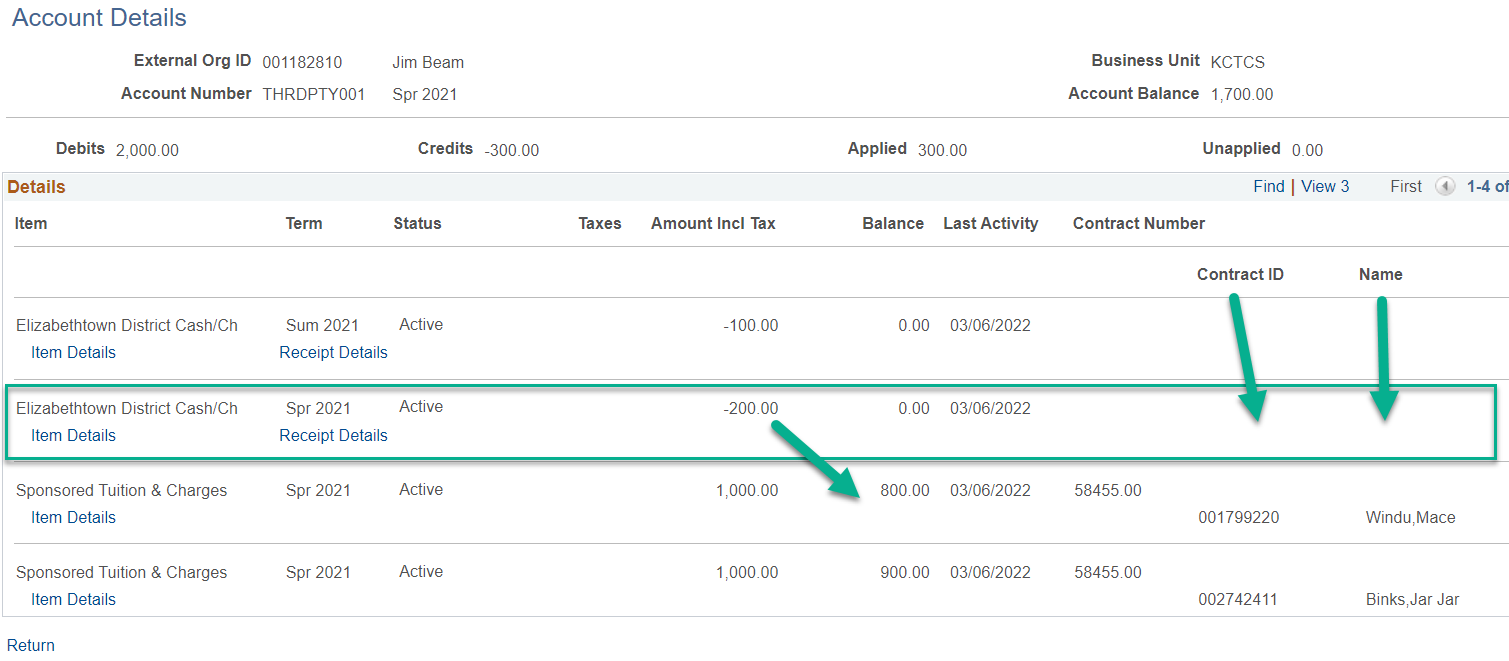 [Speaker Notes: The payment paid off the charge for Mace Windu, however again no Contract ID or Name is associated with the payment.]
Cashiering - Select Students to Pay
[Speaker Notes: Select Students to Pay]
Cashiering – Select Students to Pay
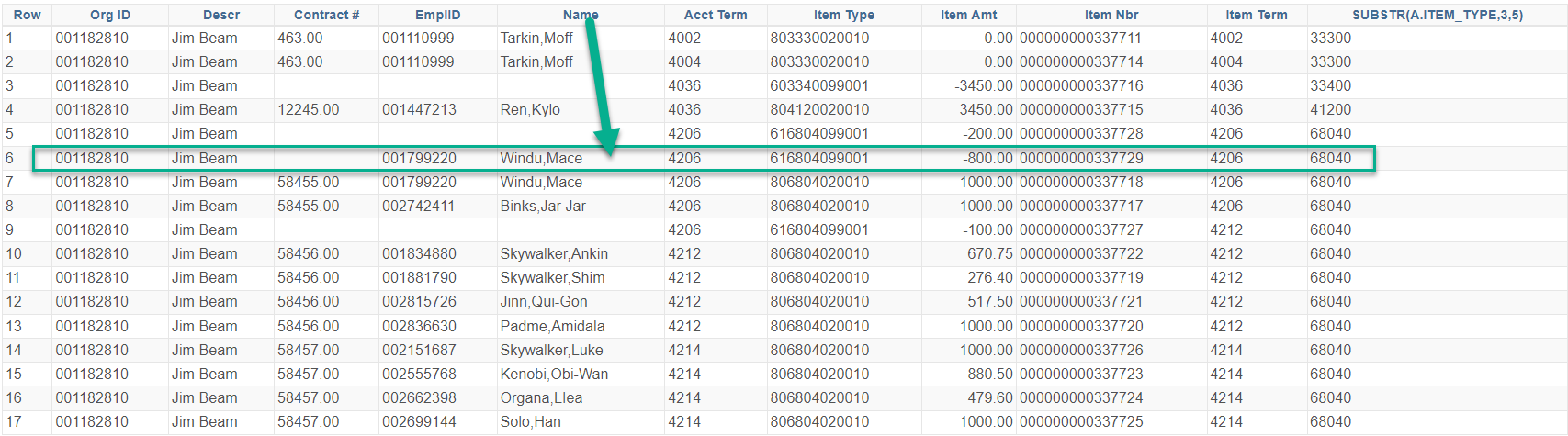 Account Details – Select Students to Pay
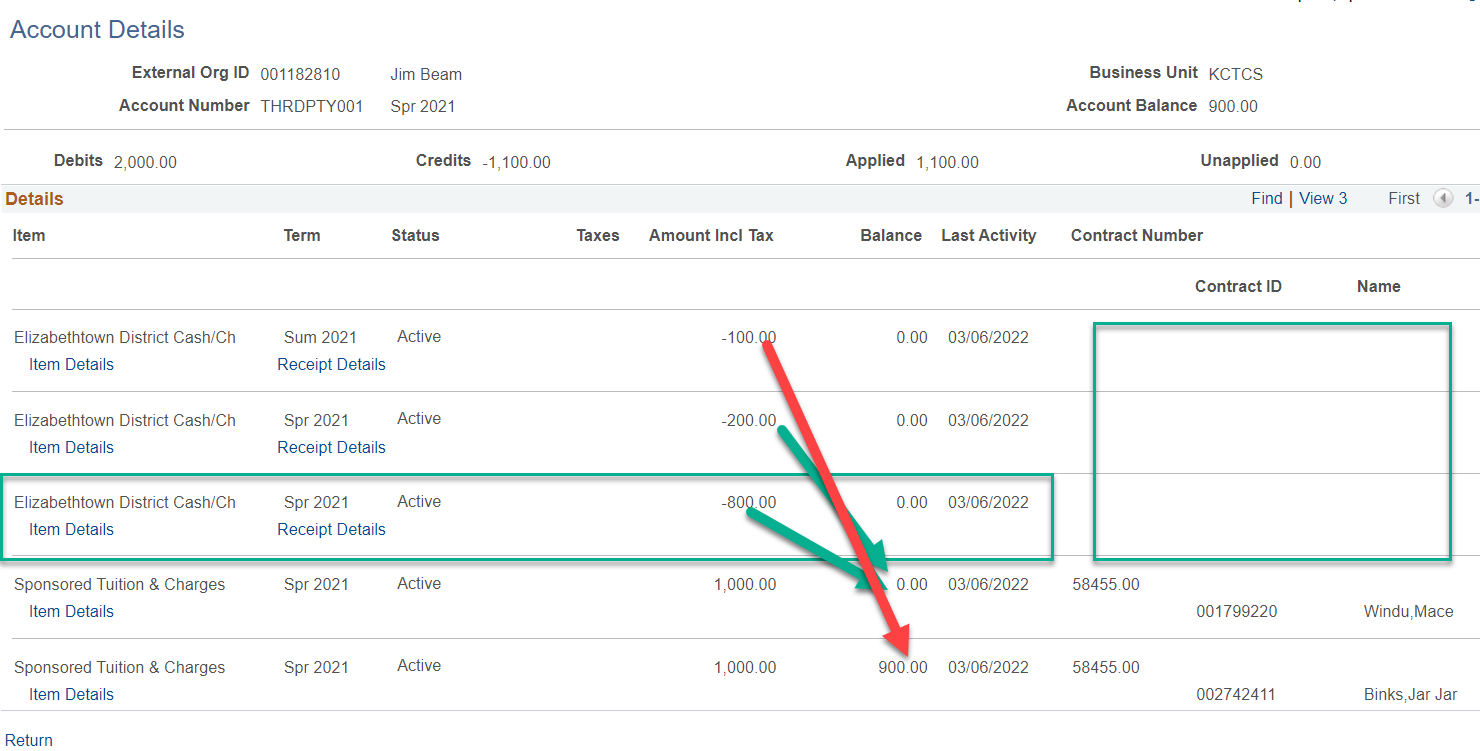 [Speaker Notes: Skipped right too the Account Details.  The two green lines are payments with Select Charges to Pay and Select Students to Pay All three of these process do not keep with the student as you can see from the Contract ID and the Name they are all blank.]
Cashiering – Third Party Info
Cashiering – Third Party Info
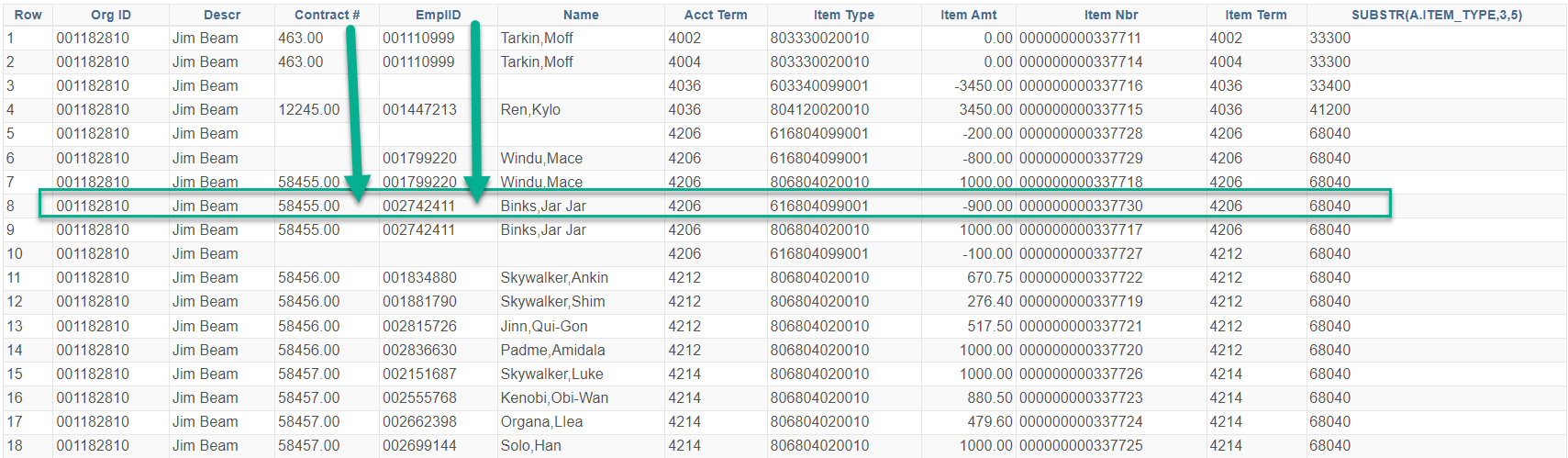 [Speaker Notes: The payment line populates the Contract # and the EmplID, this payment will stick to this student.]
Corporate Accounts – Third Party Info
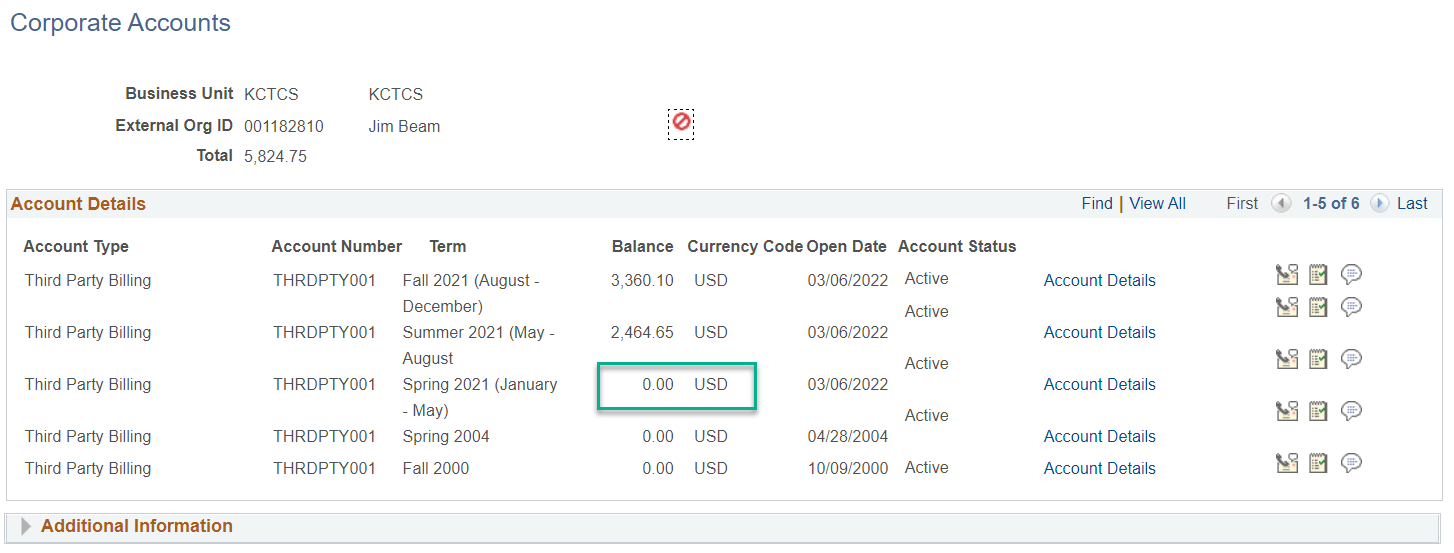 [Speaker Notes: The balance is now zero]
Account Details – Third Party Info
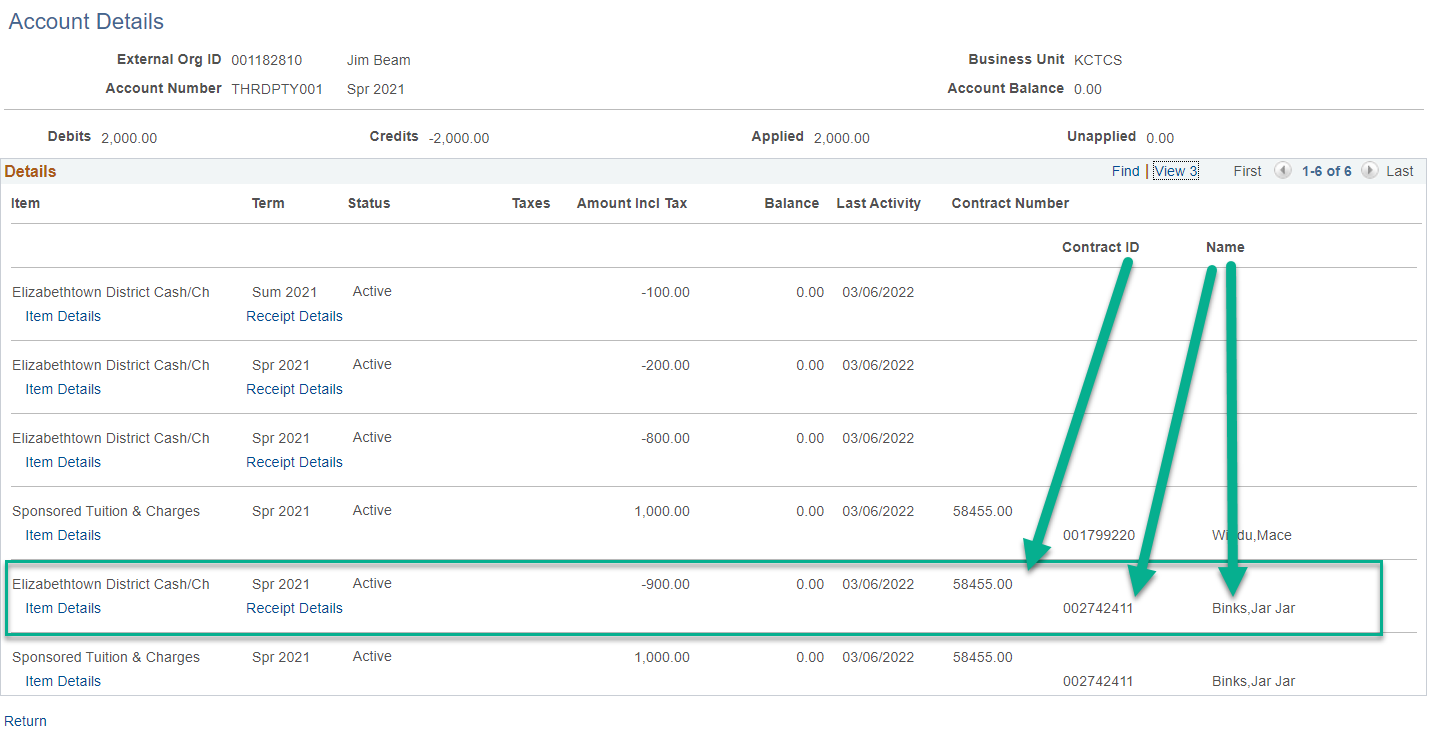 [Speaker Notes: With Third Party Info link the payment populates the Contract ID Student ID and Name.  This payment will stick.]
Cashiering Pros
Easy to setup
Four options to post payments
No Selection Criteria
Select Charges to Pay (able to select multiple charges
Third Party Infor (able to select Contract Nbr and Contract ID
Select Students to Pay (able to select multiple students)
Canada Alliance   November 7-8, 2022
Cashiering CONs
No Selection Criteria
Payments are subject to Payment & Charge Priority, can move within term, prior term and contracts
Select Charges to Pay
Difficult to pick the correct students, subject to Payment & Charge Priority and shifting contracts and terms
Third Party Info
Limited to one Contract Nbr and Contract ID
Select Students to Pay
Easy to pick the correct students, subject to Payment & Charge Priority and shifting contracts and terms
Canada Alliance   November 7-8, 2022
Cashiering Impact Examples
No Selection Criteria
Select Charges to Pay
Select Students to Pay
Canada Alliance   November 7-8, 2022
Poll Question
Show of hands
When a Sponsor does not pay for a student, what is your process?
Cancel student from contract based on your Financial Agreement?
Nothing, becomes a bad debt and a Corporate Write-off is completed?
Canada Alliance   November 7-8, 2022
Payments not attached to Students
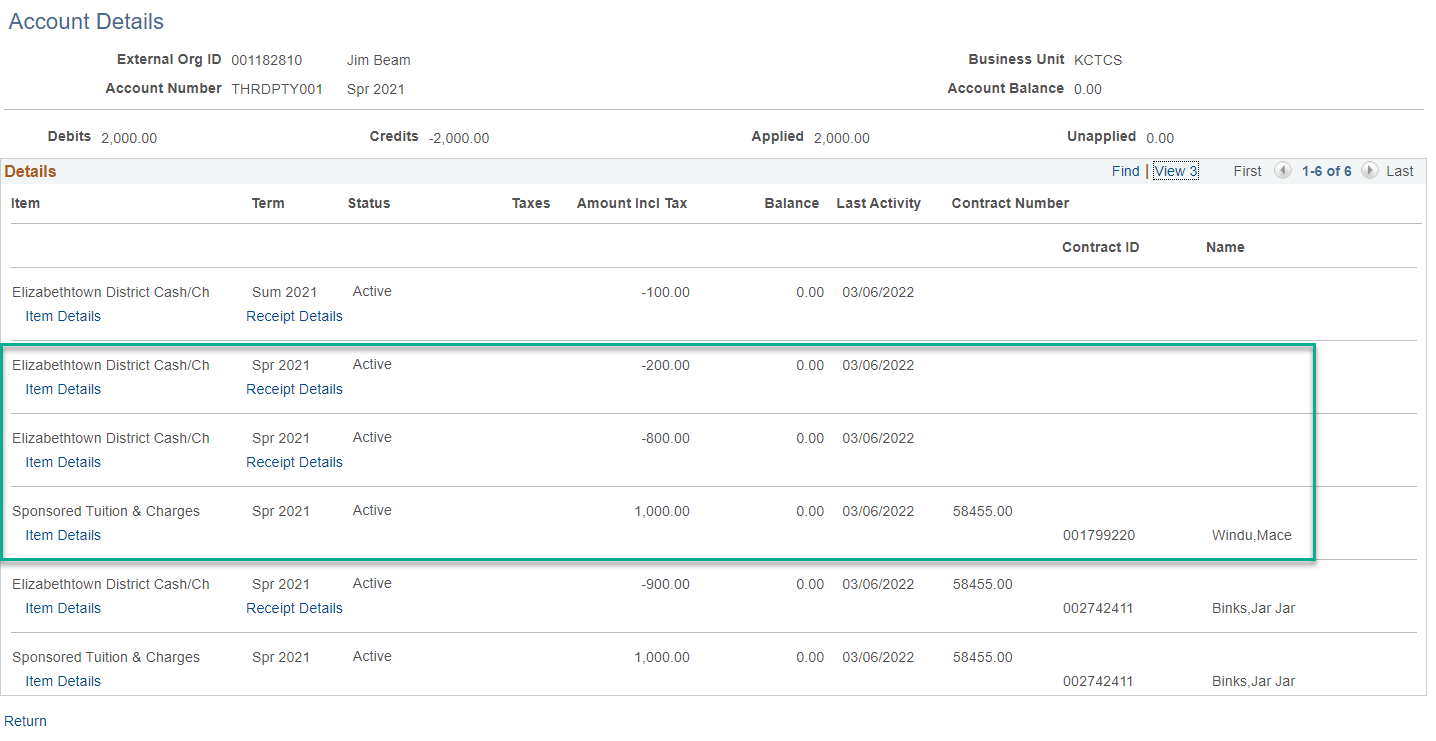 [Speaker Notes: Prior to changes]
New Contract – Student Cancelled
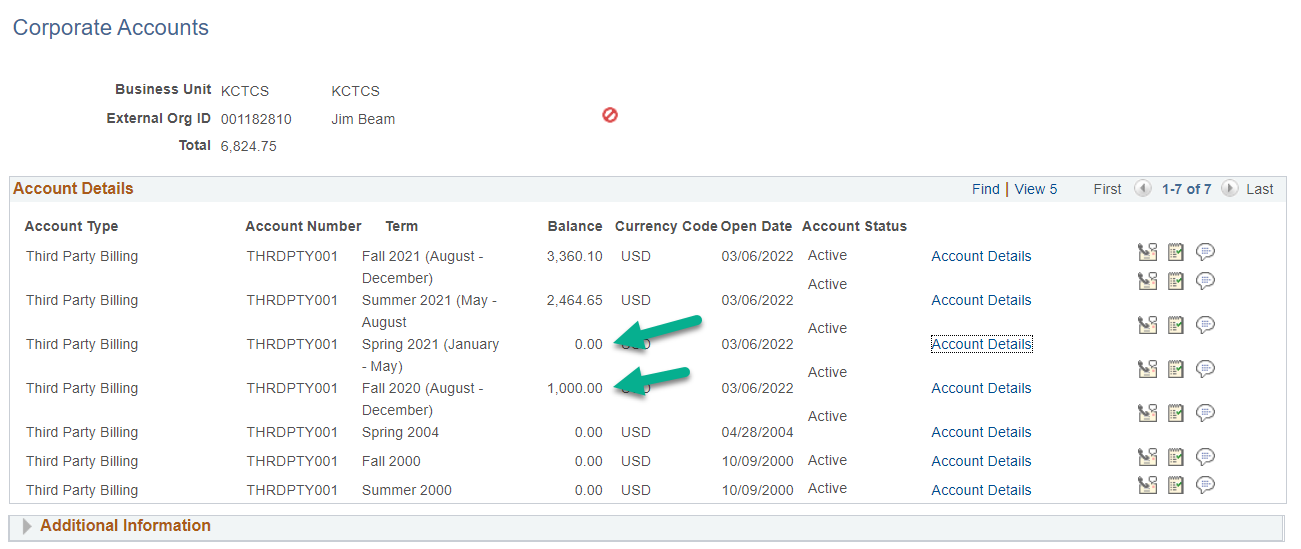 [Speaker Notes: Changes we now have a balance due in Fall 2020 and Spring 2021 balance is zero.]
Spring 2021 Account Details
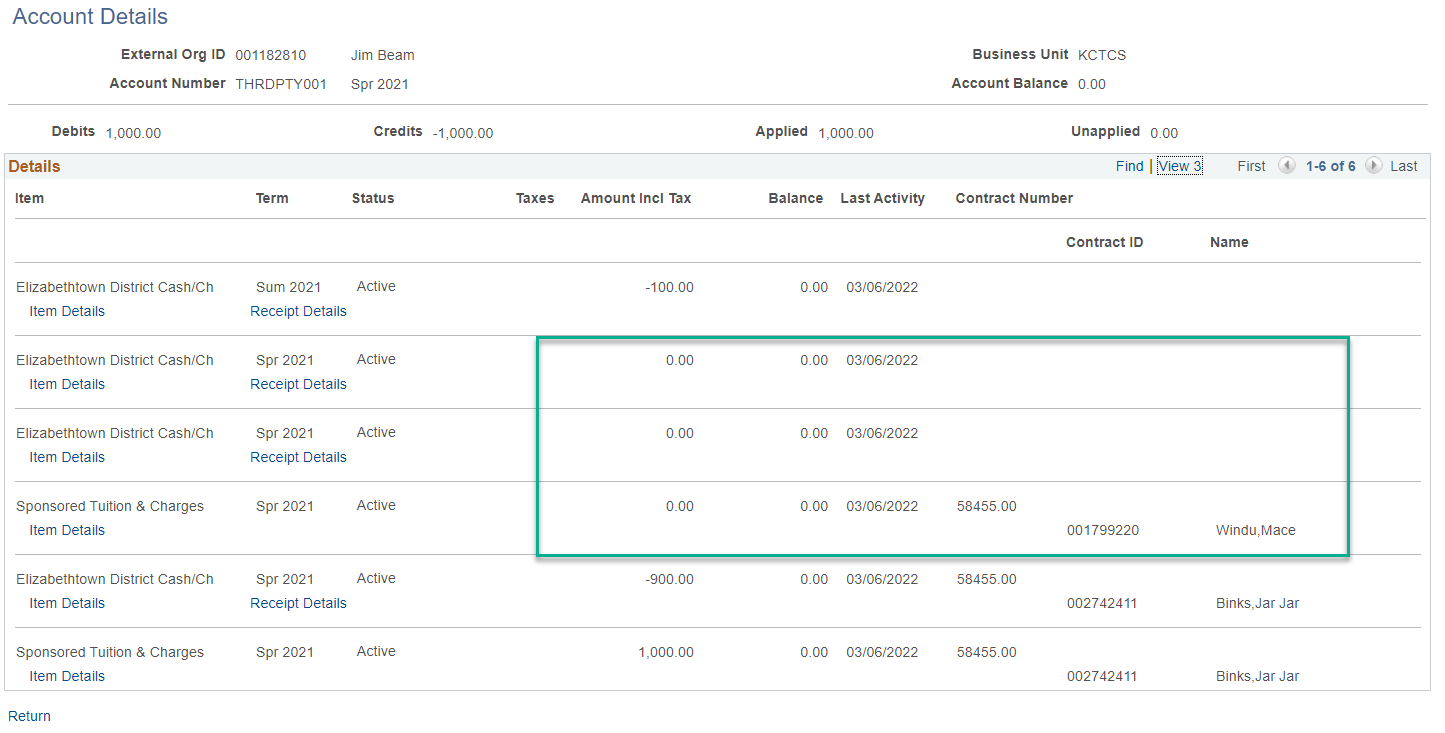 [Speaker Notes: Mace Windu was cancelled from the contract and the $200 payment and $800 payment went into excess pay; however a prior term contract was established, and the $1,000 payment dropped down and paid off the charges.]
Fall 2020 – Account Details
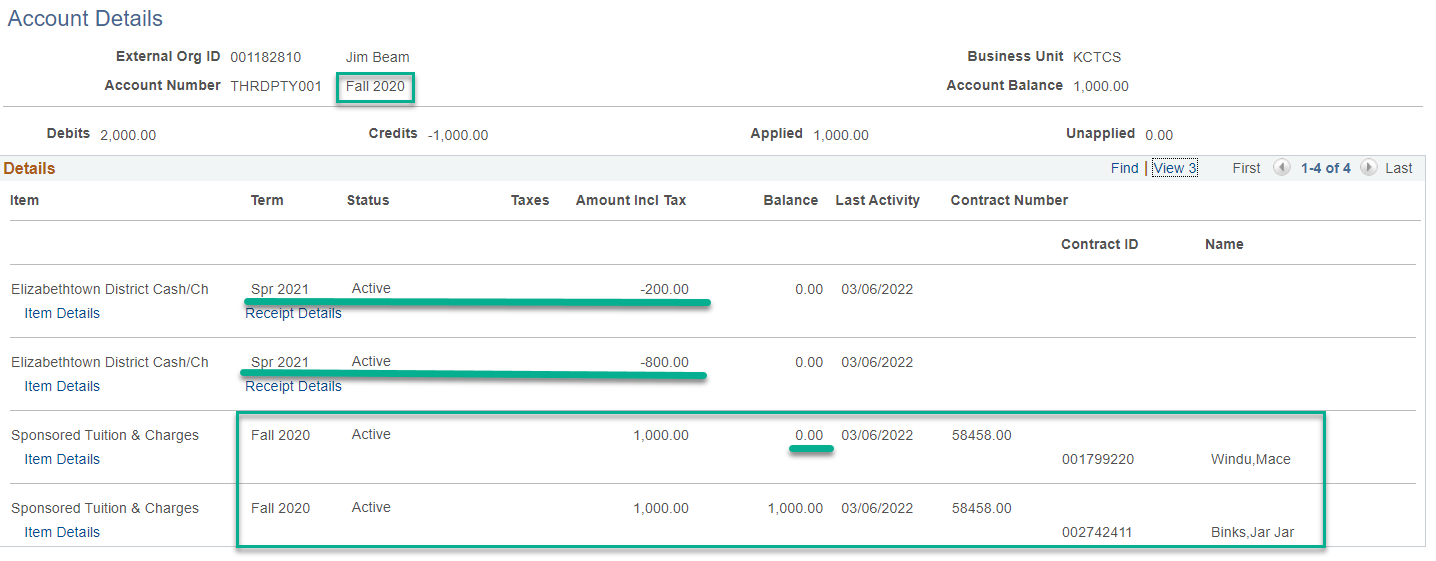 [Speaker Notes: Contract 58458.00 was created after the contracts for spring 2021.  Since there was excess payments from spring 2021 from the Select Charges to Pay and Selection Students to Pay these payments dropped down to pay off new charges.  Our Charge Priority is set to pay term posted then prior terms however no future terms.]
Population Selection File Map Setup
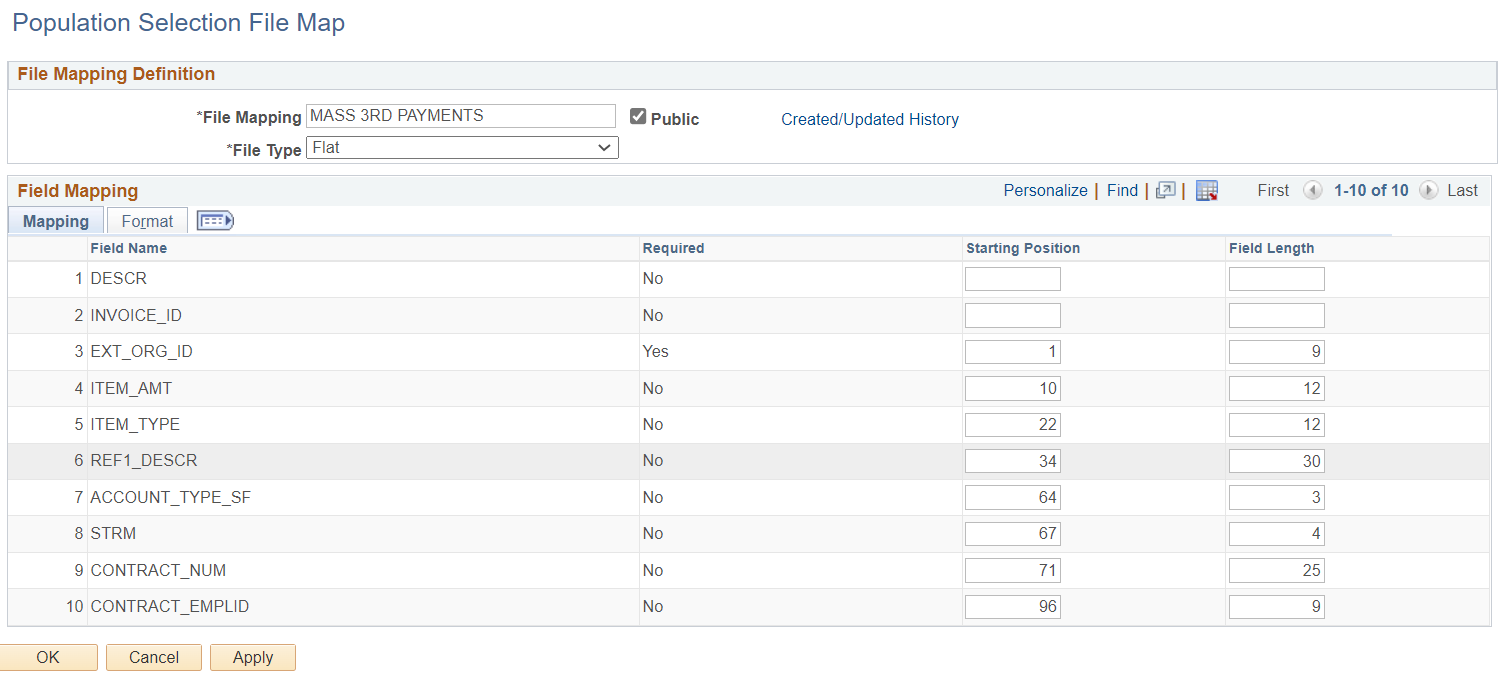 K_SF_3RD_PAY_GROUP_POST
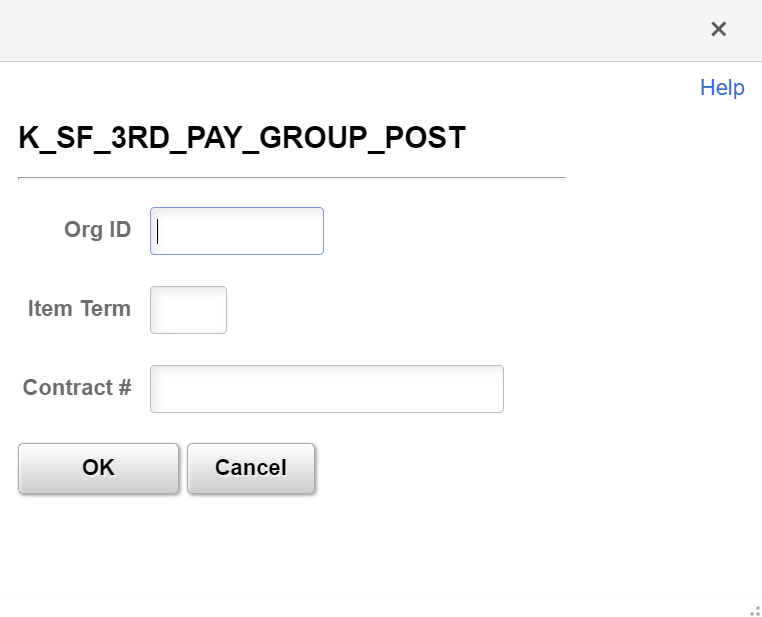 [Speaker Notes: SELECT A.EXT_ORG_ID, ( A.ITEM_AMT- A.APPLIED_AMT), ' ', A.REF1_DESCR, 'PAY', A.ITEM_TERM, A.CONTRACT_NUM, A.CONTRACT_EMPLID  FROM PS_ITEM_ORG_SF_VW A  WHERE ( A.BUSINESS_UNIT = 'KCTCS'     AND A.EXT_ORG_ID = :1     AND A.ITEM_TYPE LIKE '8%'     AND A.ITEM_TERM = :2     AND A.CONTRACT_NUM = :3)  ORDER BY 7]
K_SF_3RD_PAY_GROUP_POST – Excel Edit
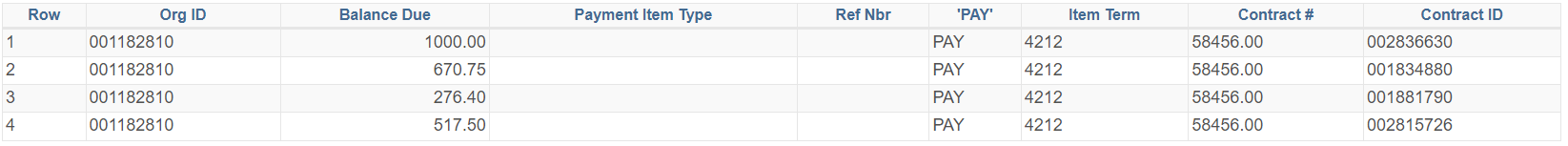 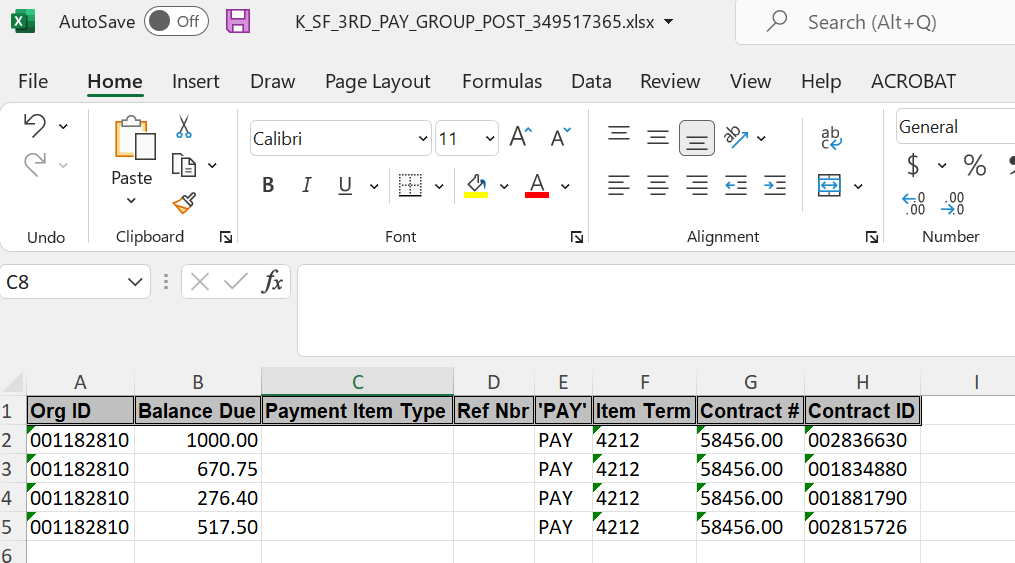 [Speaker Notes: We format the file at formatted text; however, I believe comma delimitated works best.]
K_SF_3RD_PAY_GROUP_POST – Excel Edit
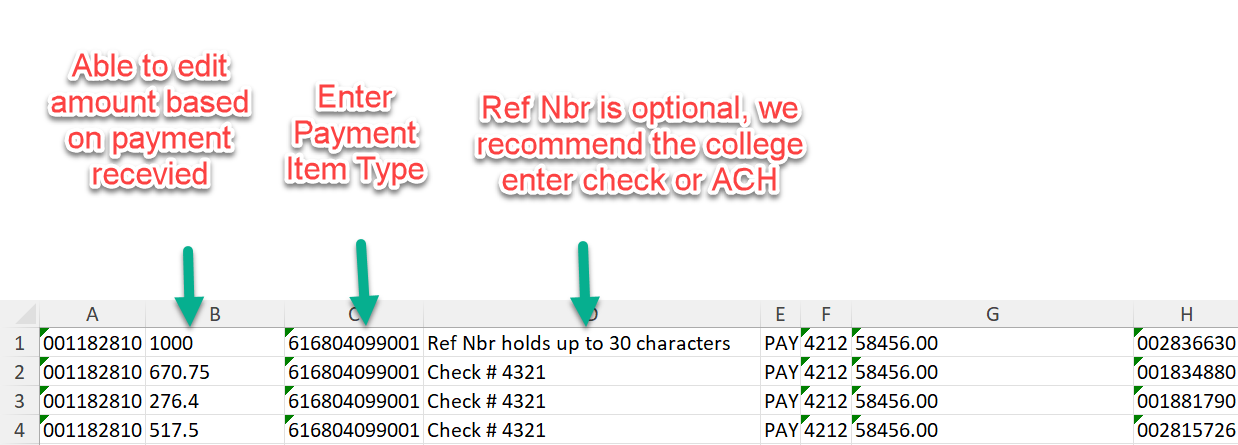 K_SF_3RD_PAY_GROUP_POST
K_SF_3RD_PAY_GROUP_POST – View Log/Trace
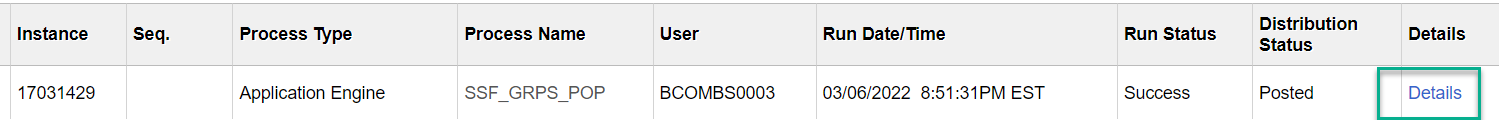 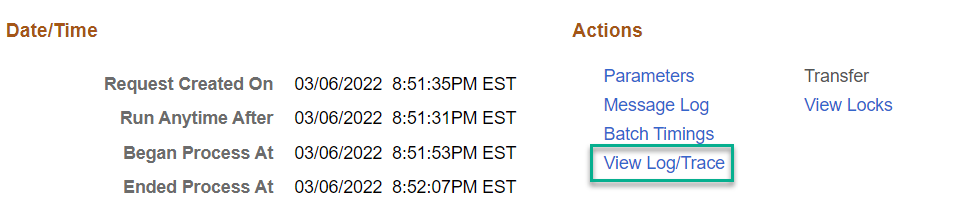 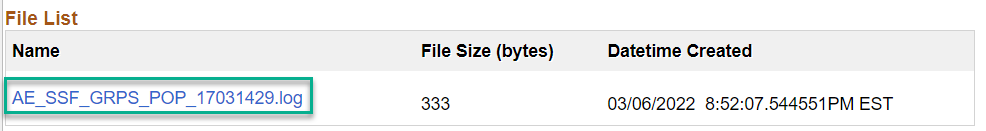 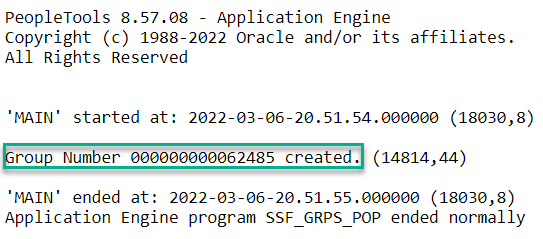 Corporate Account - K_SF_3RD_PAY_GROUP_POST
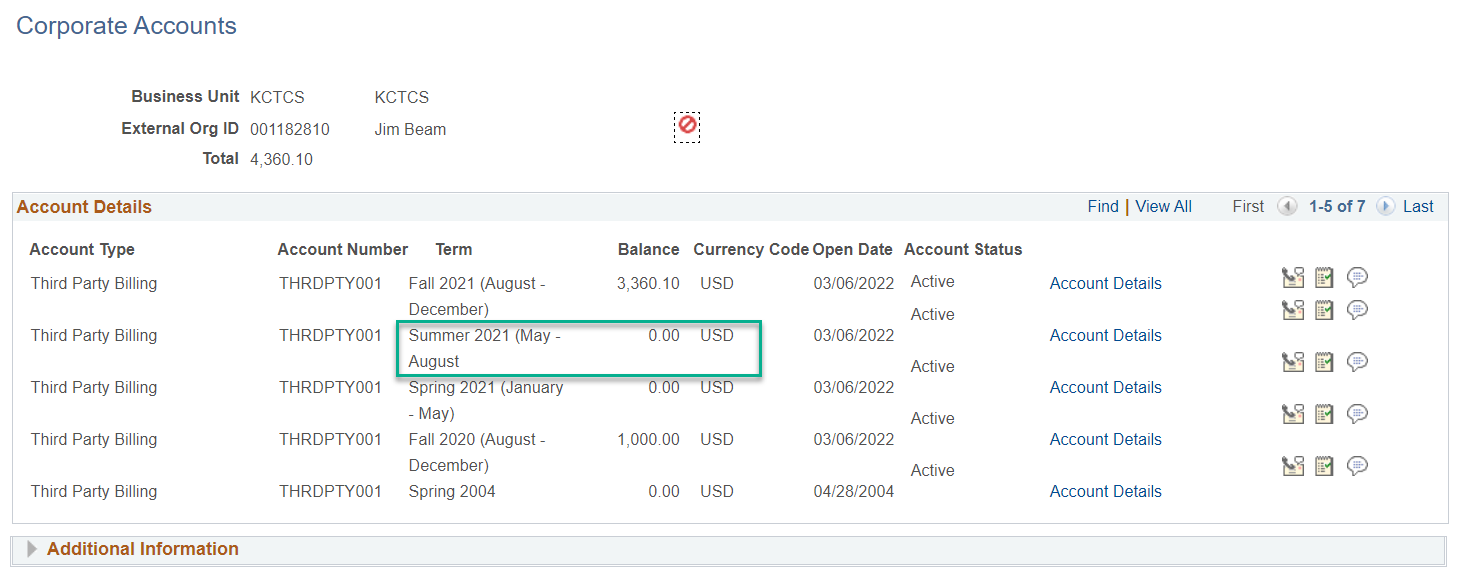 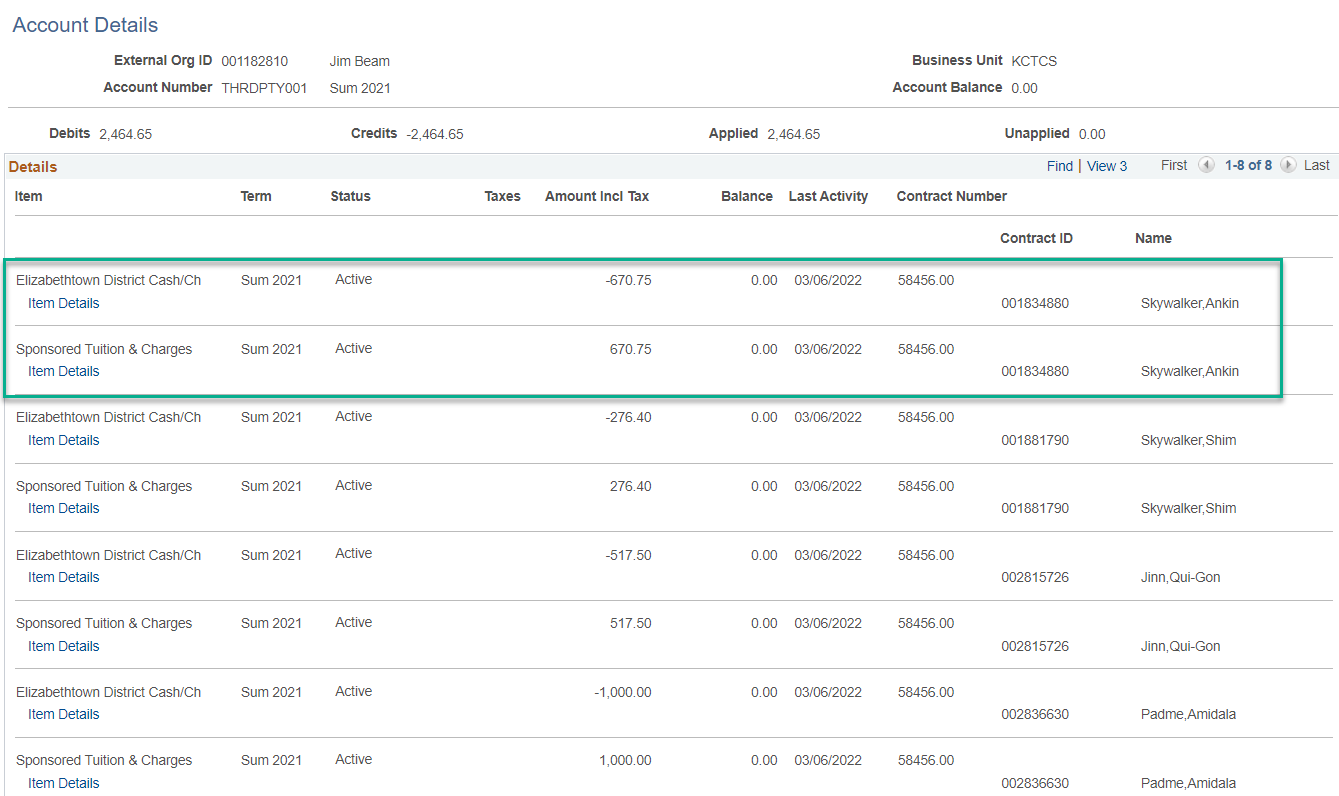 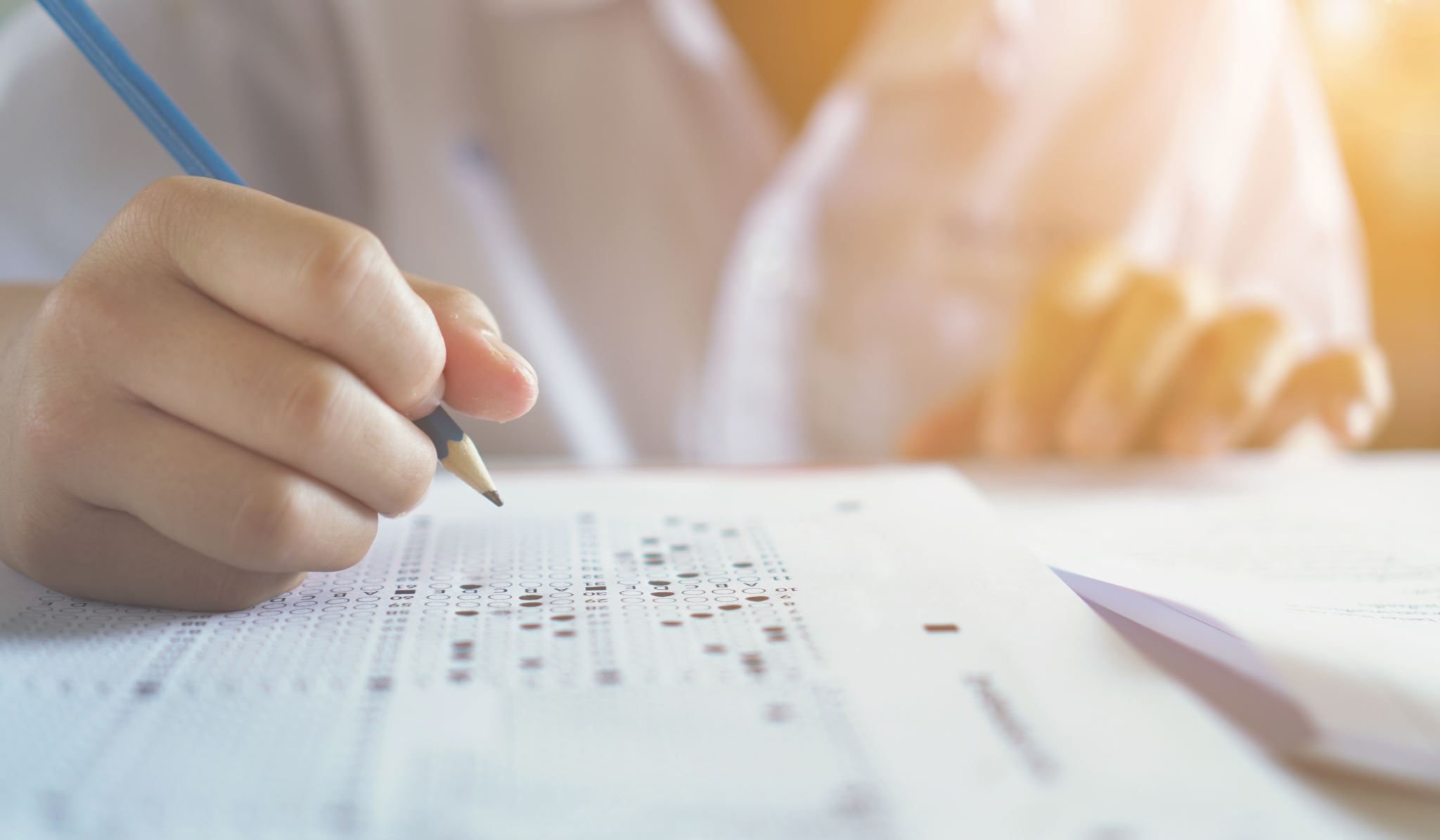 One Payment – Multiple Terms & Contracts
K_SF_3RD_PAY_GROUP_POST_NOTERM
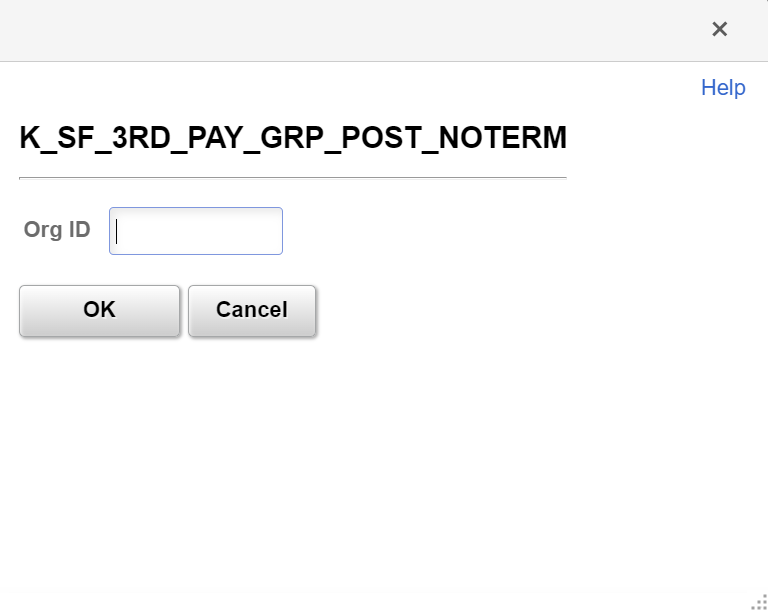 [Speaker Notes: SELECT A.EXT_ORG_ID, ( A.ITEM_AMT- A.APPLIED_AMT), ' ', A.REF1_DESCR, 'PAY', A.ITEM_TERM, A.CONTRACT_NUM, A.CONTRACT_EMPLID  FROM PS_ITEM_ORG_SF_VW A  WHERE ( A.BUSINESS_UNIT = 'KCTCS'     AND A.EXT_ORG_ID = :1     AND A.ITEM_TYPE LIKE '8%')]
K_SF_3RD_PAY_GROUP_POST_NOTERM
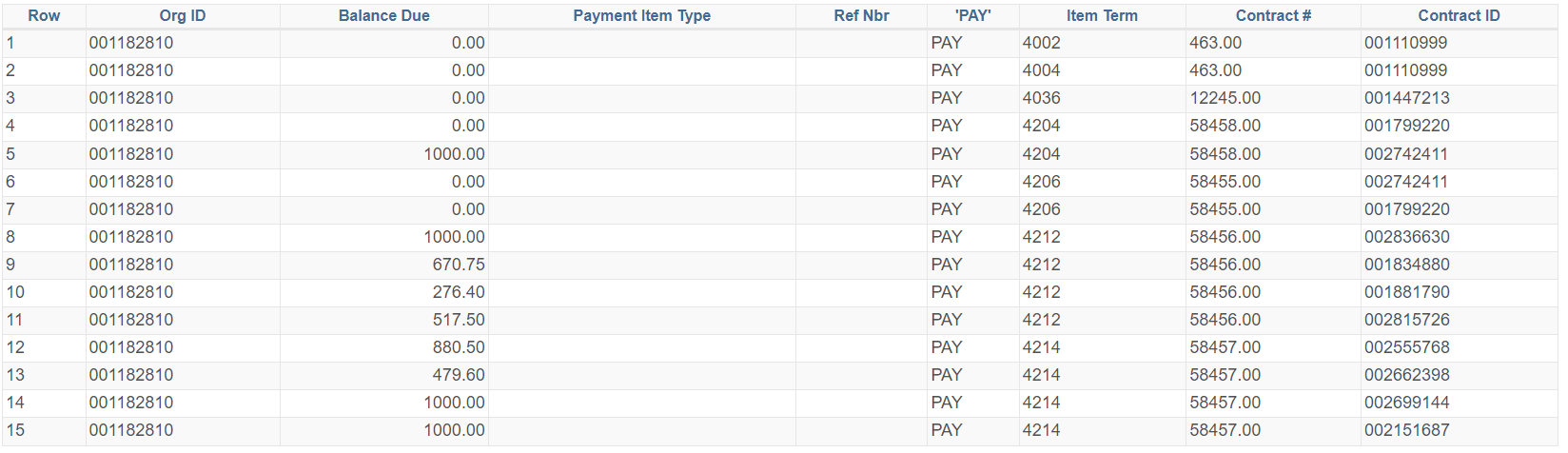 [Speaker Notes: Before the last Group Post]
K_SF_3RD_PAY_GROUP_POST_NOTERM
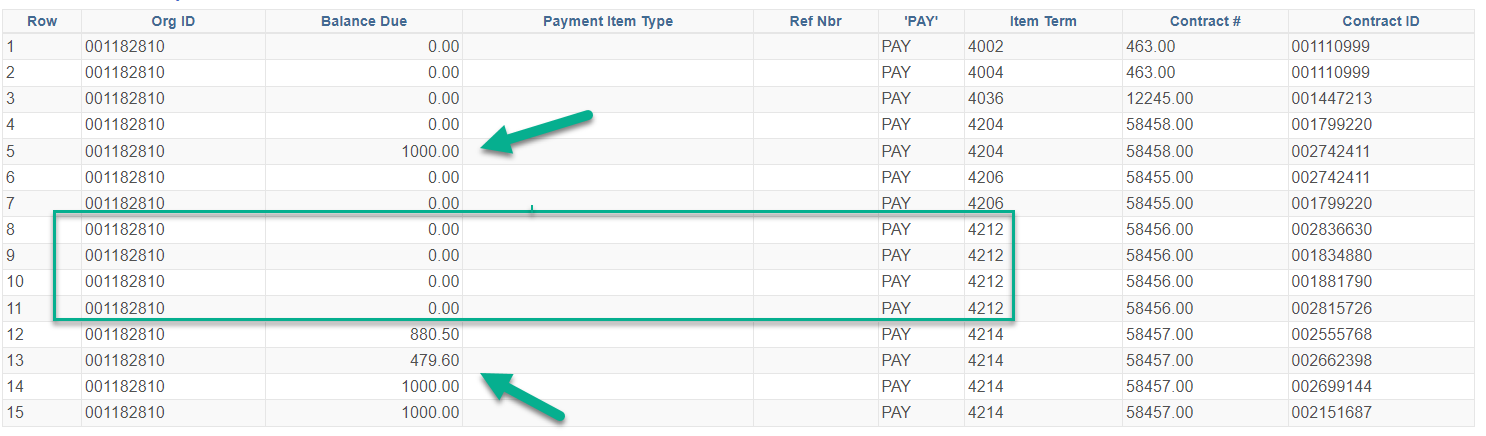 [Speaker Notes: After the Group Post we just posted item term 4212 is paid in full.  We still have the 4204 term with the $1,000 for one of the students, the other student was paid off by a student who was cancelled, and that payment fell down paid the charge off.]
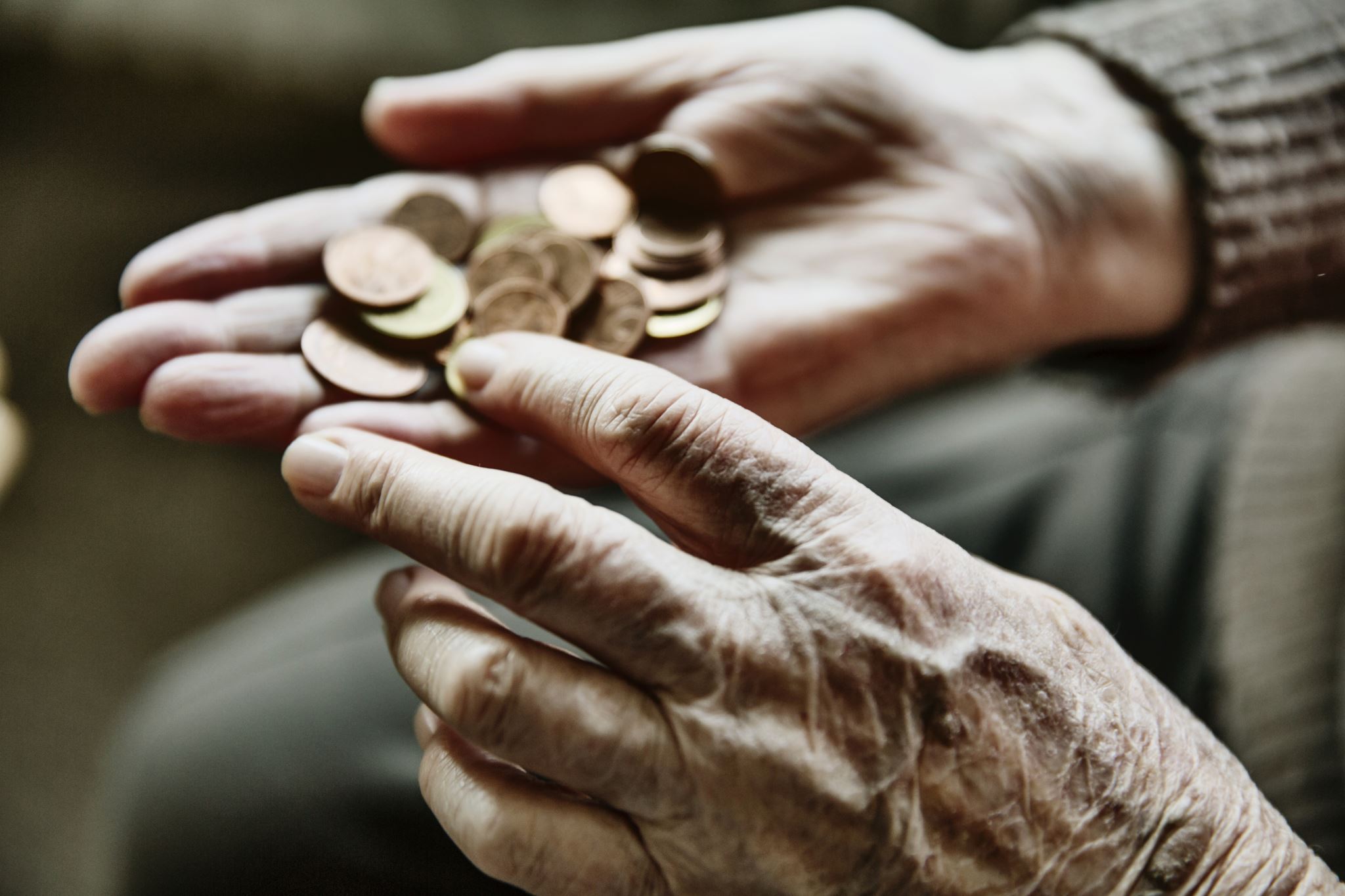 Received a payment of $5,360.10For Contract 58458.00 $2,000For Contract 58457.00 $3,360.10
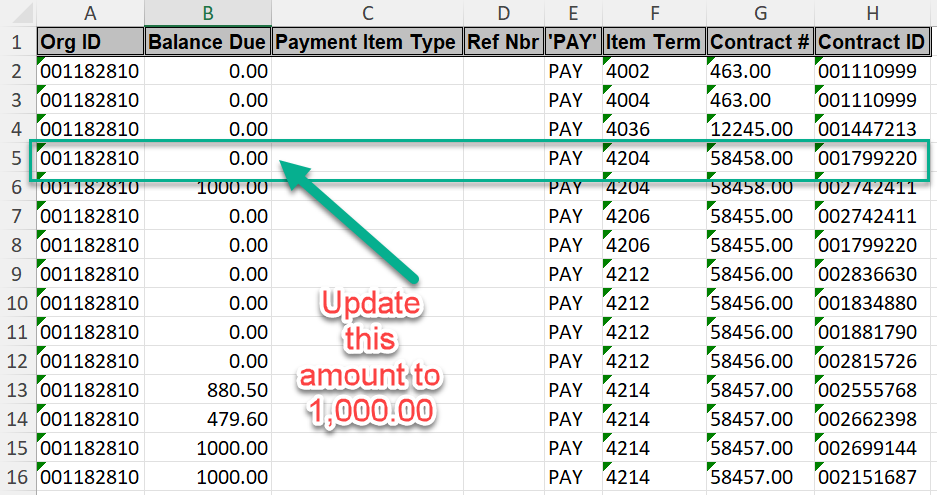 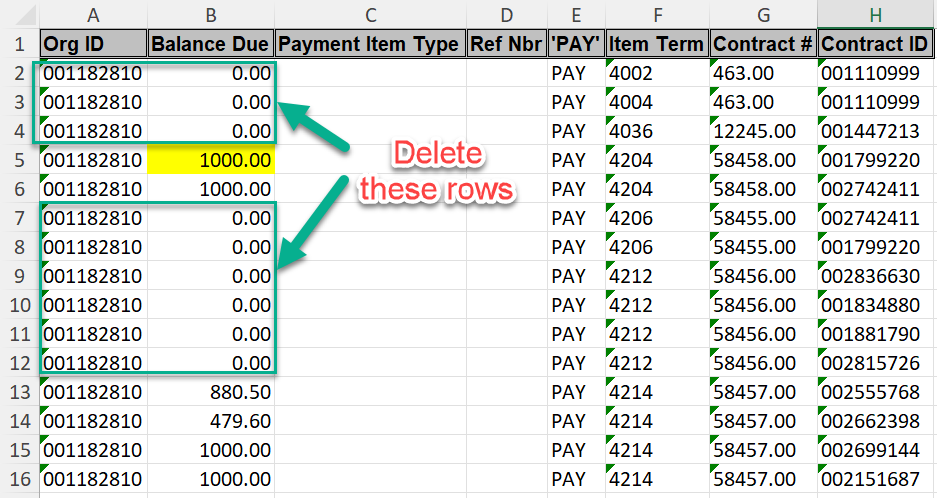 Format file and complete Mass Select Transactions
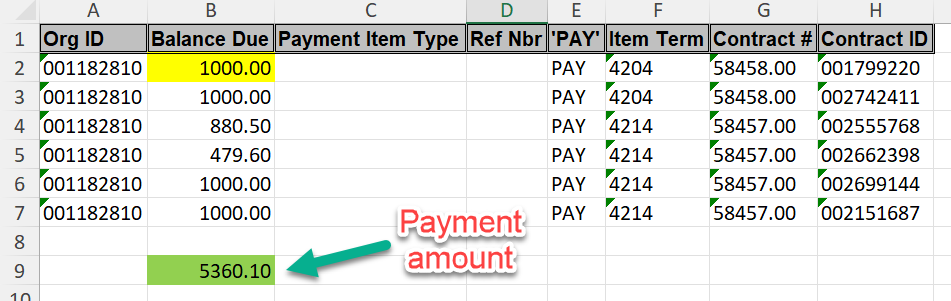 [Speaker Notes: Format your spread sheet and complete Mass Select Transactions]
Poll Question
Show of hands
Do you use the delivered Sponsor Refund process?

Does your Sponsor ask you to use the credits on future students ?
Canada Alliance   November 7-8, 2022
Corporate Accounts After Mass Group Post
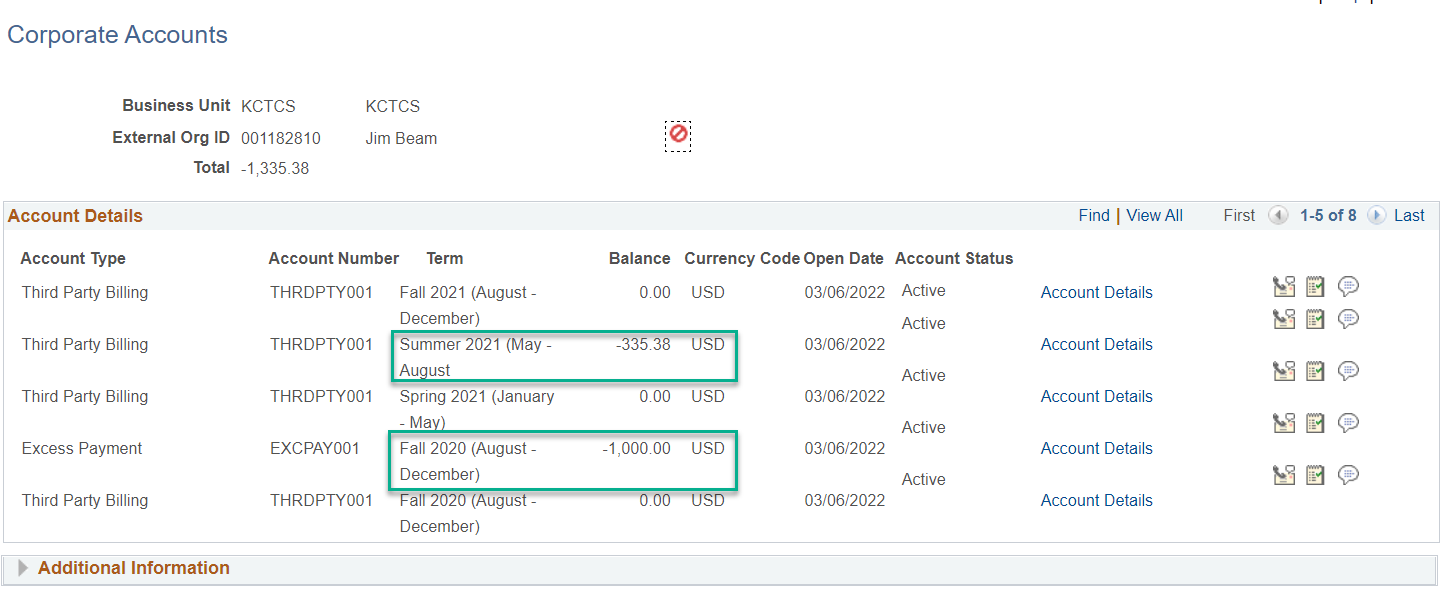 [Speaker Notes: Now we have some credits, so we can drill down to review.]
Fall 2021 Contract Nbr 58457.00
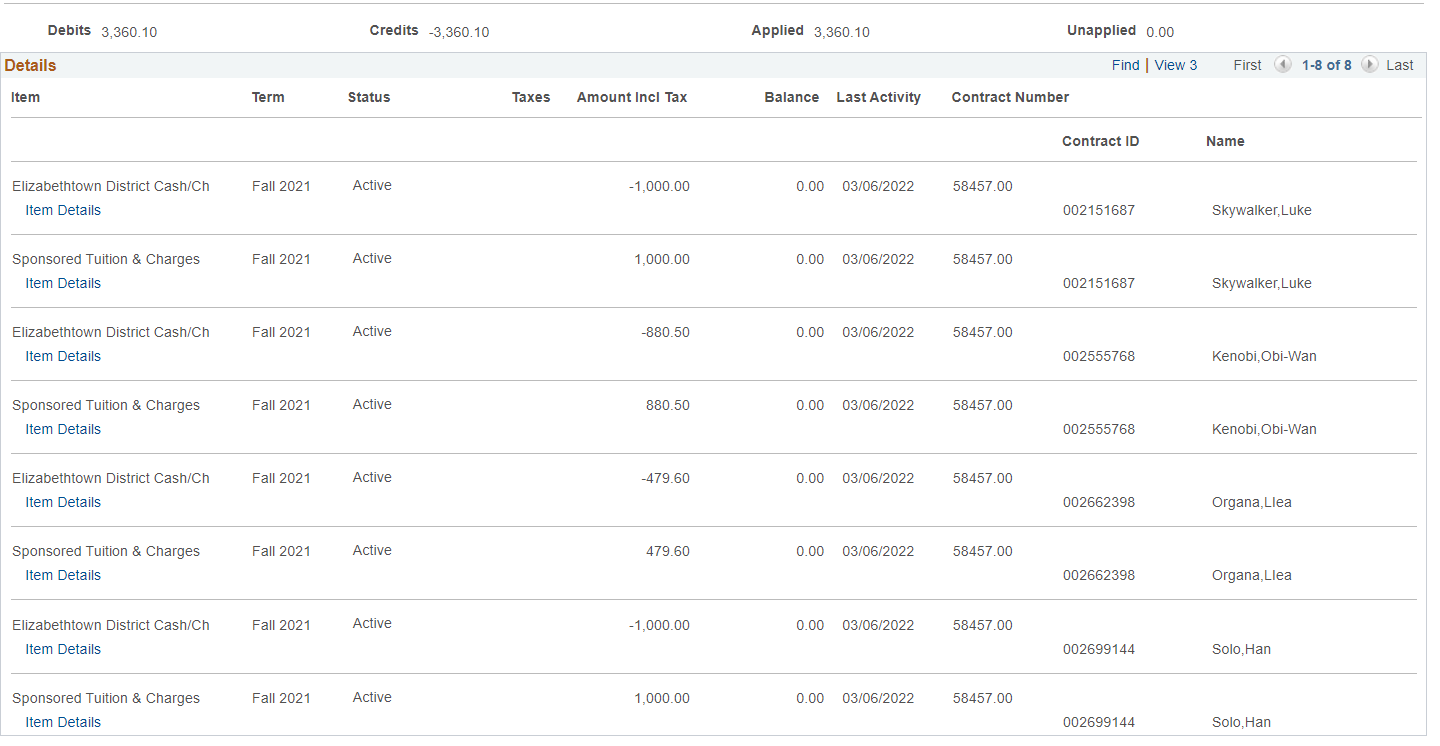 [Speaker Notes: For fall 2021 we are paid in full, and you can see the charge line per student and the payment applied.]
Summer 2021 Credit of $335.38 Payment Stuck
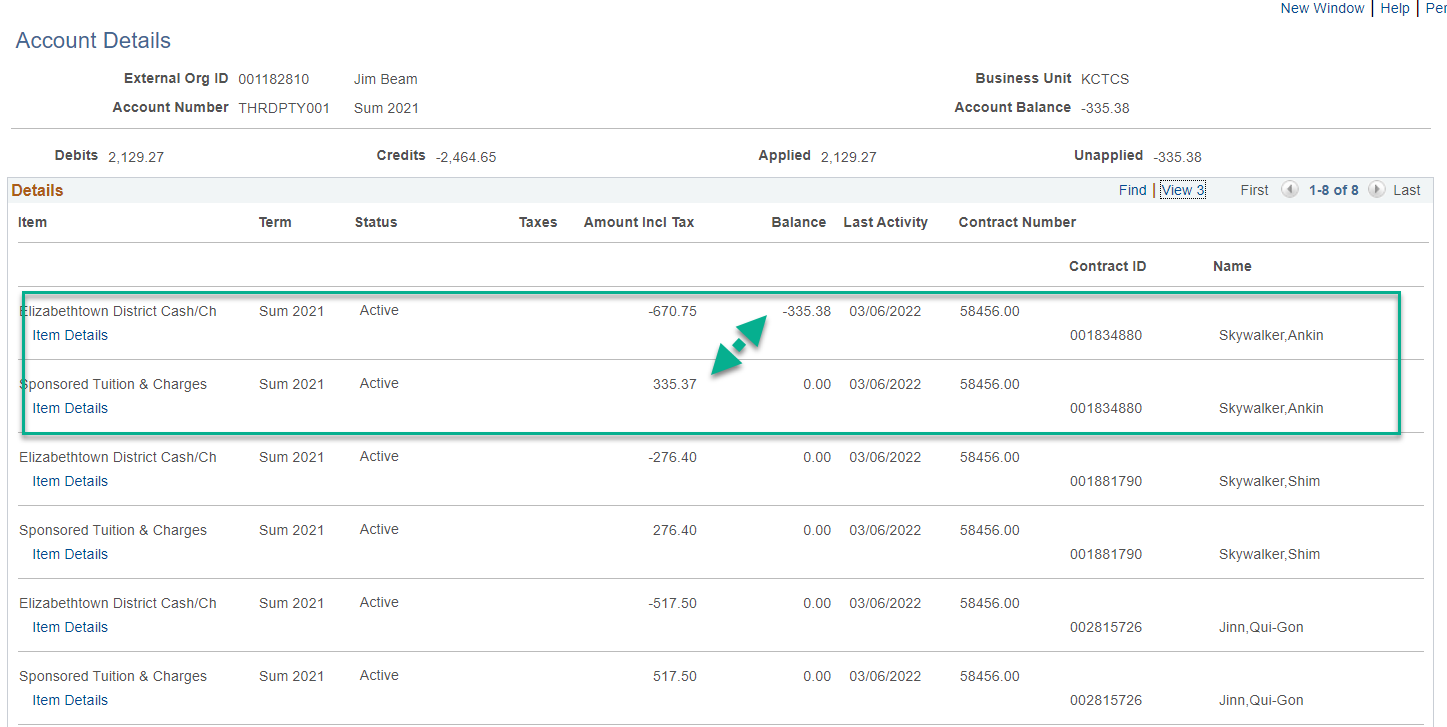 [Speaker Notes: For summer 2021 one student was dropped at 50% and you can see the details and know which student requires the refund.]
Fall 2020 Spring 2021 Payment Dropped
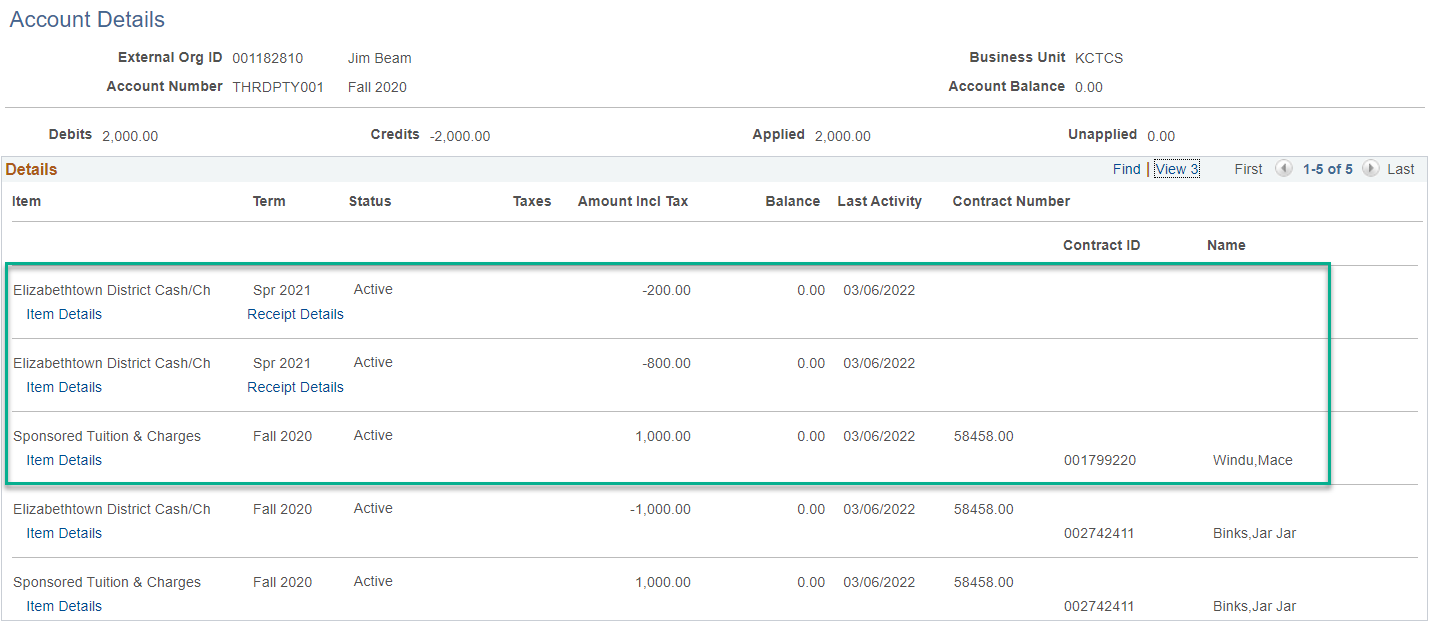 [Speaker Notes: However, if you drill down on the account details you can see this is a payment that was not attached to any student and the payment from the spring 2021 dropped down to pay off a new contract that was established after the spring 2021 contract.]
Fall 2020 Excess Pay Line
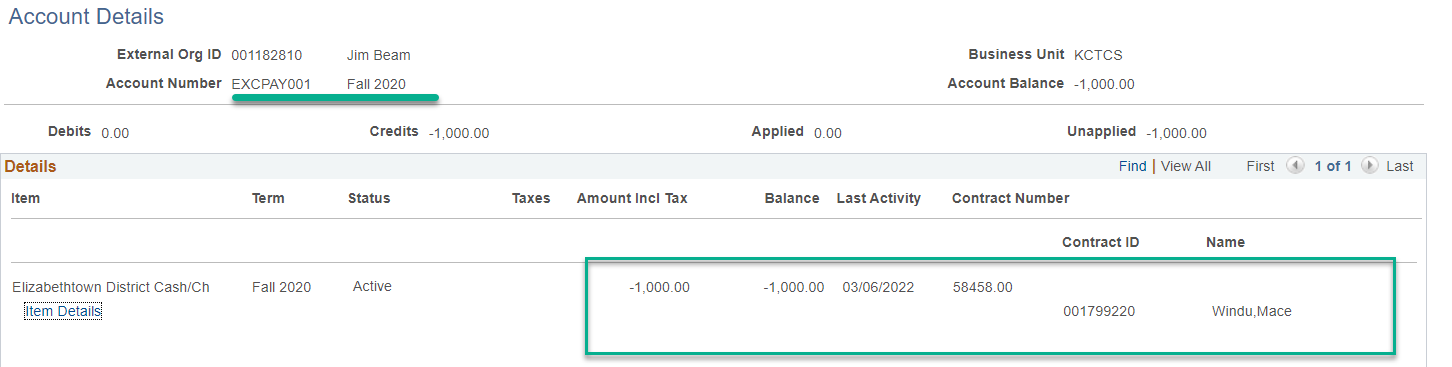 [Speaker Notes: For the fall 2020 we have an excess line for one student.  This student was paid by Cashier payments through Select Students and Select Charges]
Once Contract Paid in Full – Inactive Contract
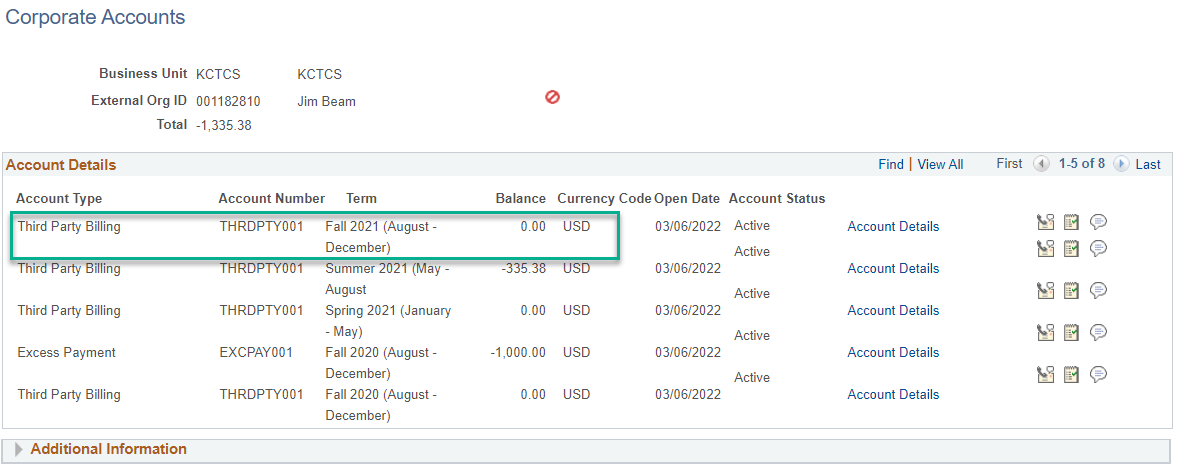 Once Contract Paid in Full – Inactive Contract
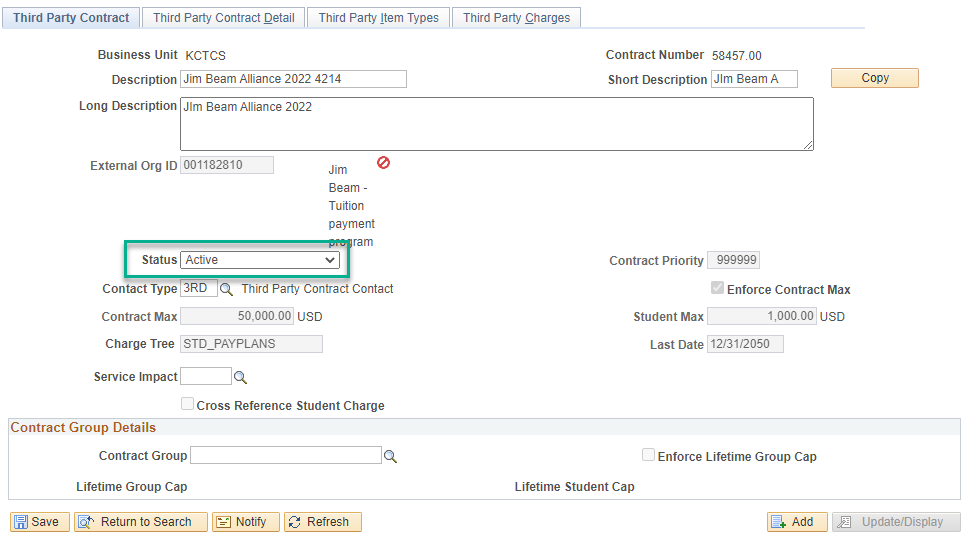 [Speaker Notes: Once a contract is paid in full, we update the Third Party Contract to Inactive.  This helps with tuition calculation performance can prompt the end user that something on a contract has changed.]
Refund Processing
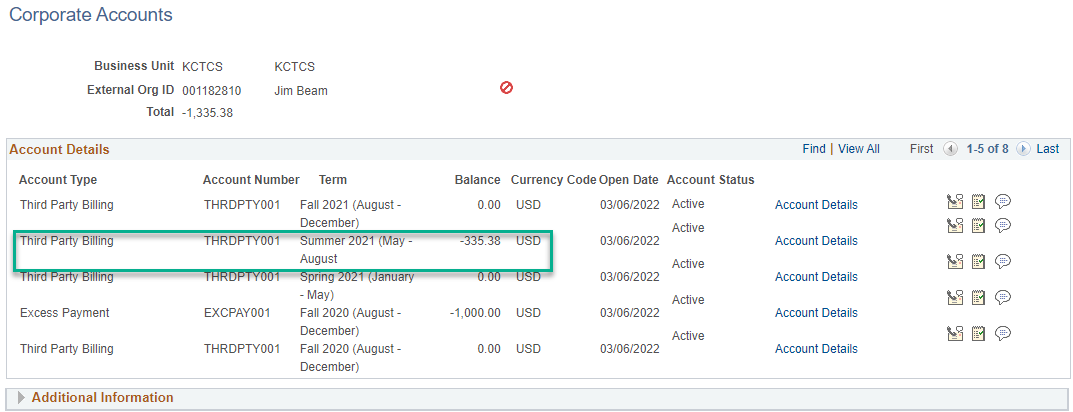 [Speaker Notes: We process Thrid Party refunds via a voucher in Account Payable.]
[Speaker Notes: We process Third Party refunds via a voucher in Account Payable.]
Refund Processing
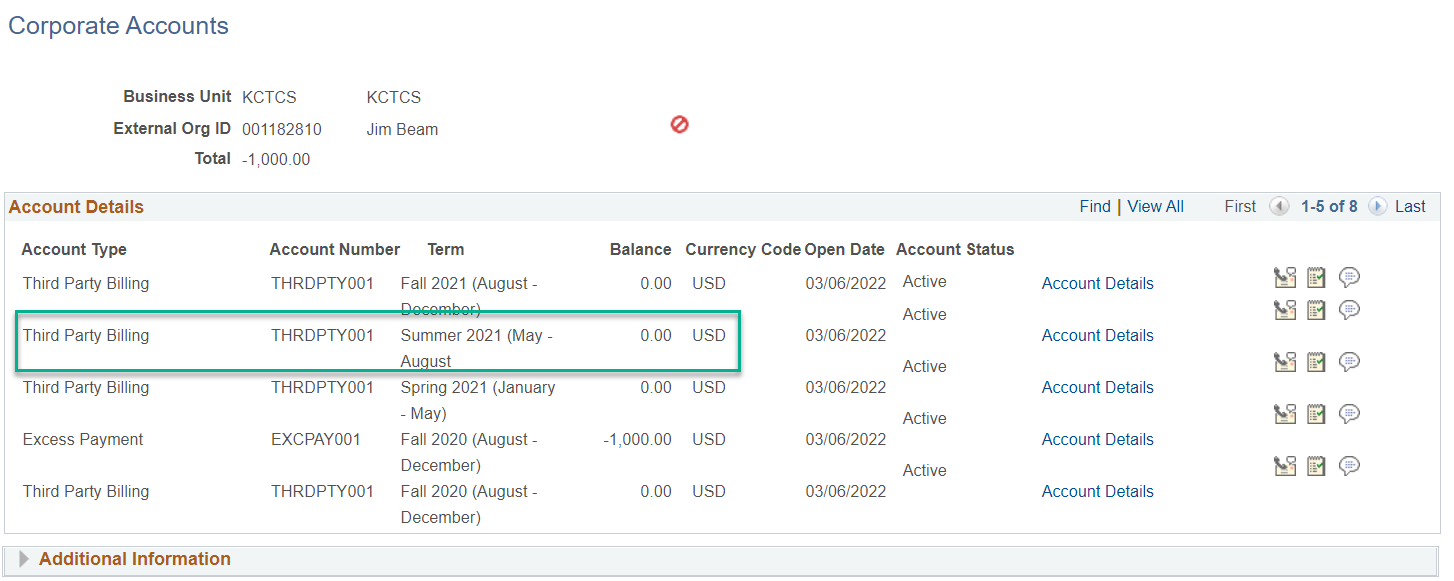 [Speaker Notes: We process Thrid Party refunds via a voucher in Account Payable.]
Refund Processing – Account Details
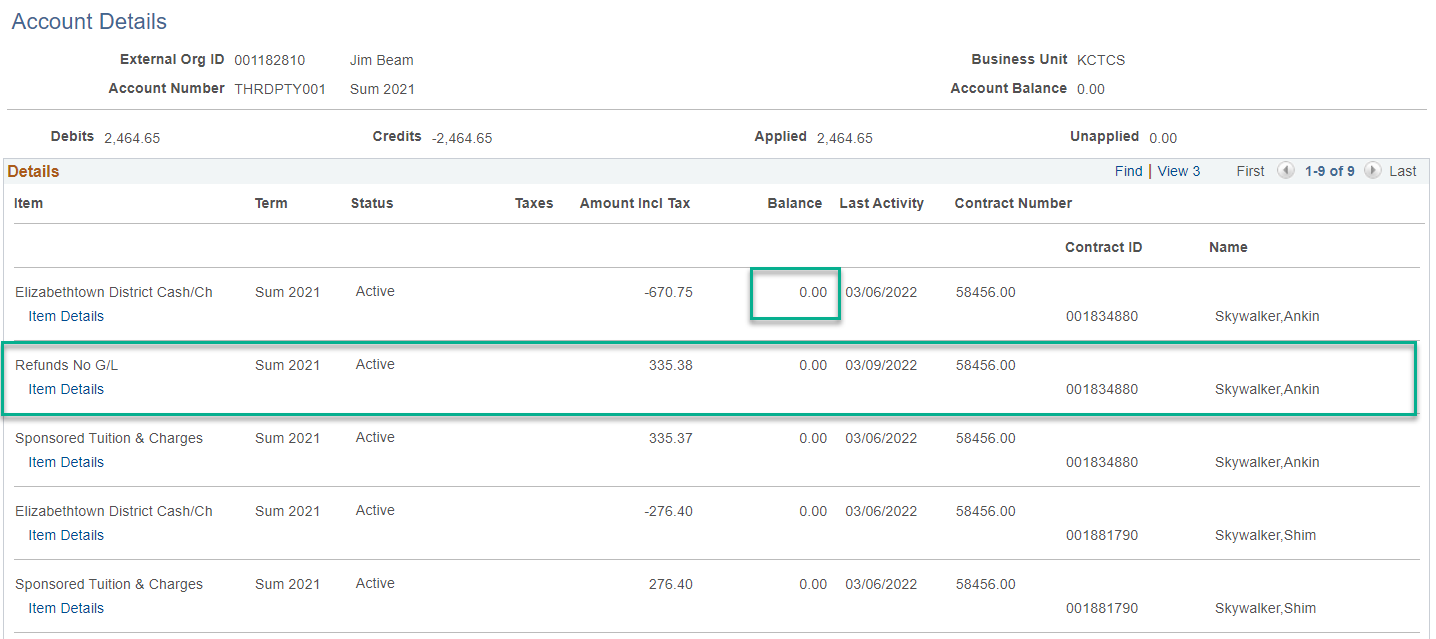 [Speaker Notes: We process Thrid Party refunds via a voucher in Account Payable.]
Refund Processing
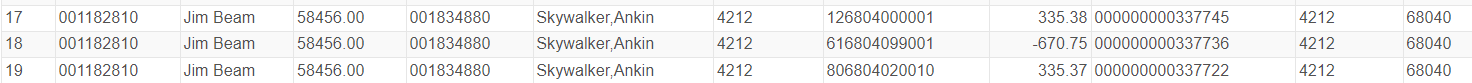 [Speaker Notes: We process Third Party refunds via a voucher in Account Payable.  Query sql used for these screen shots.
SELECT A.EXT_ORG_ID, B.DESCR, A.CONTRACT_NUM, A.CONTRACT_EMPLID, C.NAME, A.ACCOUNT_TERM, A.ITEM_TYPE, A.ITEM_AMT, A.ITEM_NBR, A.ITEM_TERM, SUBSTR( A.ITEM_TYPE,3,5)  FROM PS_ITEM_SF A, PS_EXT_ORG_TBL B, PS_PERSONAL_DTSAVW C  WHERE ( B.EXT_ORG_ID = A.EXT_ORG_ID     AND B.EFFDT =        (SELECT MAX(B_ED.EFFDT) FROM PS_EXT_ORG_TBL B_ED        WHERE B.EXT_ORG_ID = B_ED.EXT_ORG_ID          AND B_ED.EFFDT <= SYSDATE)     AND SUBSTR( A.ITEM_TYPE,8,5) <> '30001'     AND A.COMMON_ID = B.EXT_ORG_ID     AND A.SA_ID_TYPE = 'O'     AND A.BUSINESS_UNIT = 'KCTCS'     AND A.CONTRACT_EMPLID =  C.EMPLID(+)     AND A.EXT_ORG_ID = :2)UNIONSELECT D.EXT_ORG_ID, E.DESCR, D.CONTRACT_NUM, D.CONTRACT_EMPLID, F.NAME, D.ACCOUNT_TERM, D.ITEM_TYPE, D.ITEM_AMT, D.ITEM_NBR, D.ITEM_TERM, SUBSTR( D.ITEM_TYPE,3,5)  FROM PS_ITEM_SF D, PS_EXT_ORG_TBL E, PS_PERSONAL_DTSAVW F  WHERE ( E.EXT_ORG_ID = D.EXT_ORG_ID     AND E.EFFDT =        (SELECT MAX(E_ED.EFFDT) FROM PS_EXT_ORG_TBL E_ED        WHERE E.EXT_ORG_ID = E_ED.EXT_ORG_ID          AND E_ED.EFFDT <= SYSDATE)     AND D.CONTRACT_NUM = ' '     AND SUBSTR( D.ITEM_TYPE,8,5) <> '30001'     AND D.COMMON_ID = E.EXT_ORG_ID     AND D.SA_ID_TYPE = 'O'     AND D.BUSINESS_UNIT = 'KCTCS'     AND D.CONTRACT_EMPLID =  F.EMPLID(+)     AND D.EXT_ORG_ID = :2)  ORDER BY 10, 3, 4]
Final Thoughts
Cashiering is a fairly simple process
However only option in which payments stick is Third Party Info (but only one Contract and Student ID at a time)
Mass Select Transactions looks complicated and time consuming however after a couple of times the process is quick and accurate
Mass Select Transactions does not provide a receipt (but we have a Group Post Receipt query and looking at developing one via BI_Publisher)
Keeps Third Party Contract clean without Payment Swapping!
Canada Alliance   November 7-8, 2022
Questions
Buddy Combs
KCTCS

Buddy.combs@kctcs.edu
all Alliance presentations will be available for download from the Conference Site
Canada Alliance   November 7-8, 2022
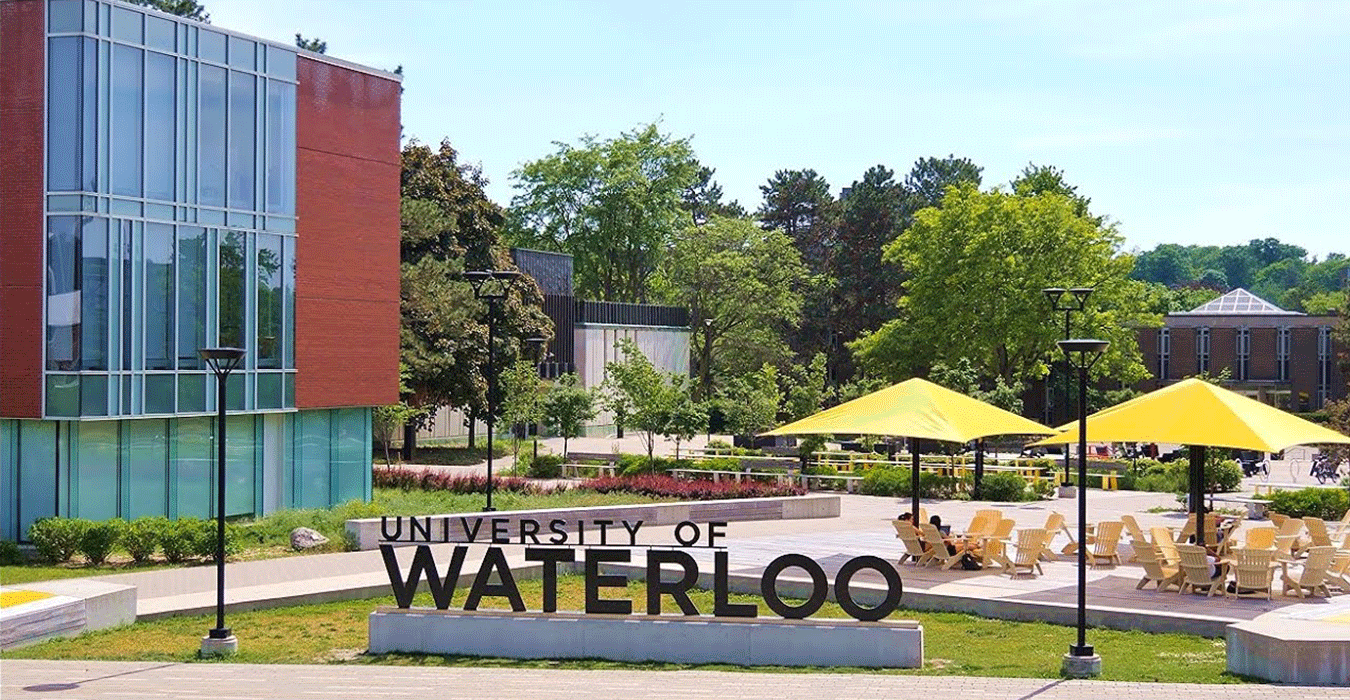 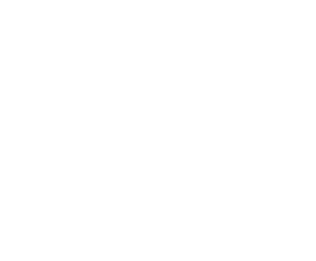 Thank you!
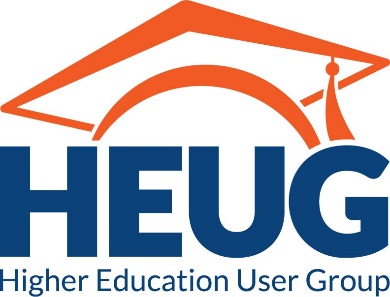 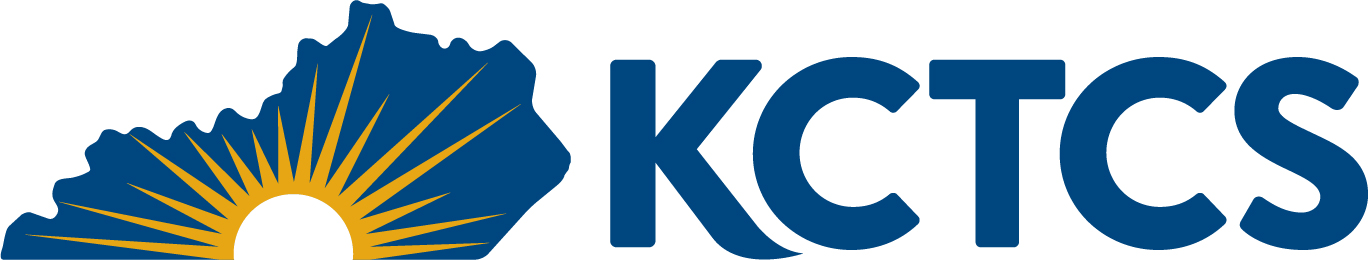 Canada Alliance   November 7-8, 2022